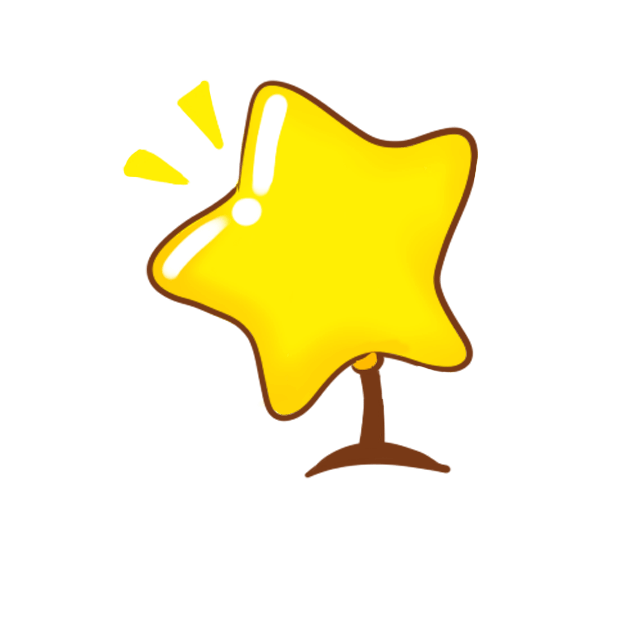 1
Khởi động
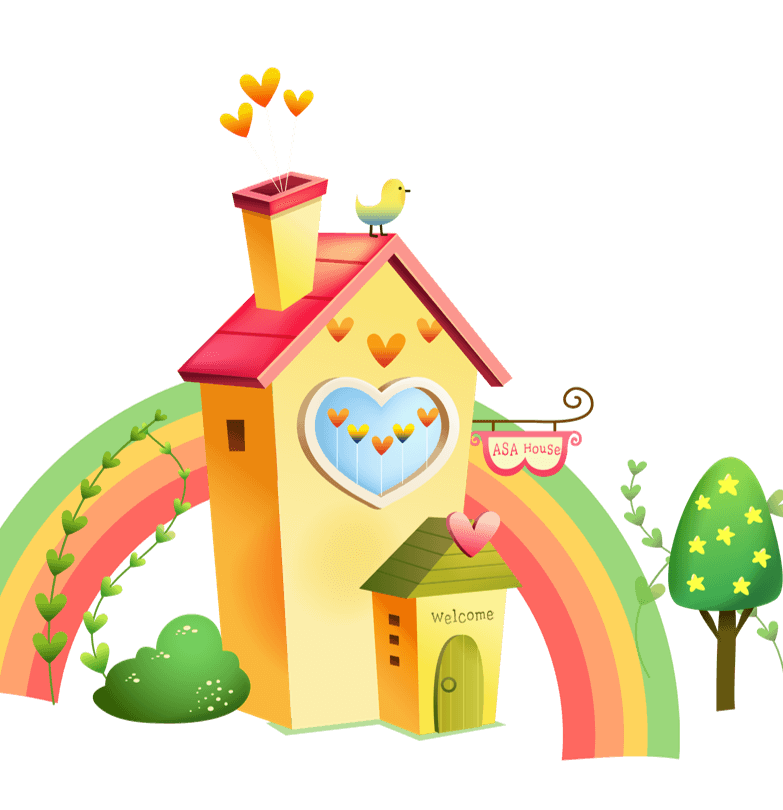 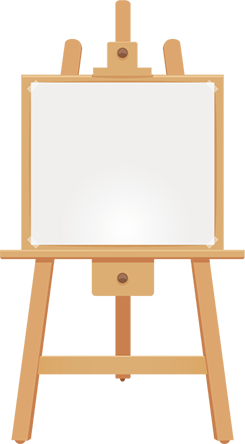 TẬP ĐỌC
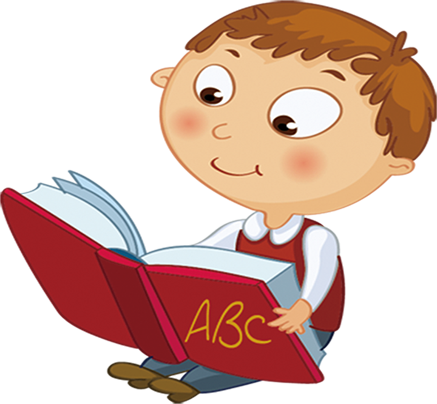 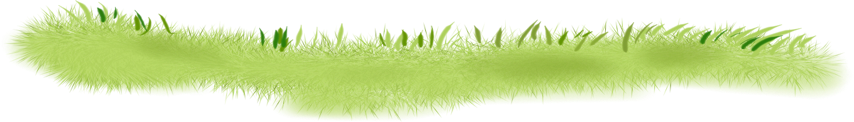 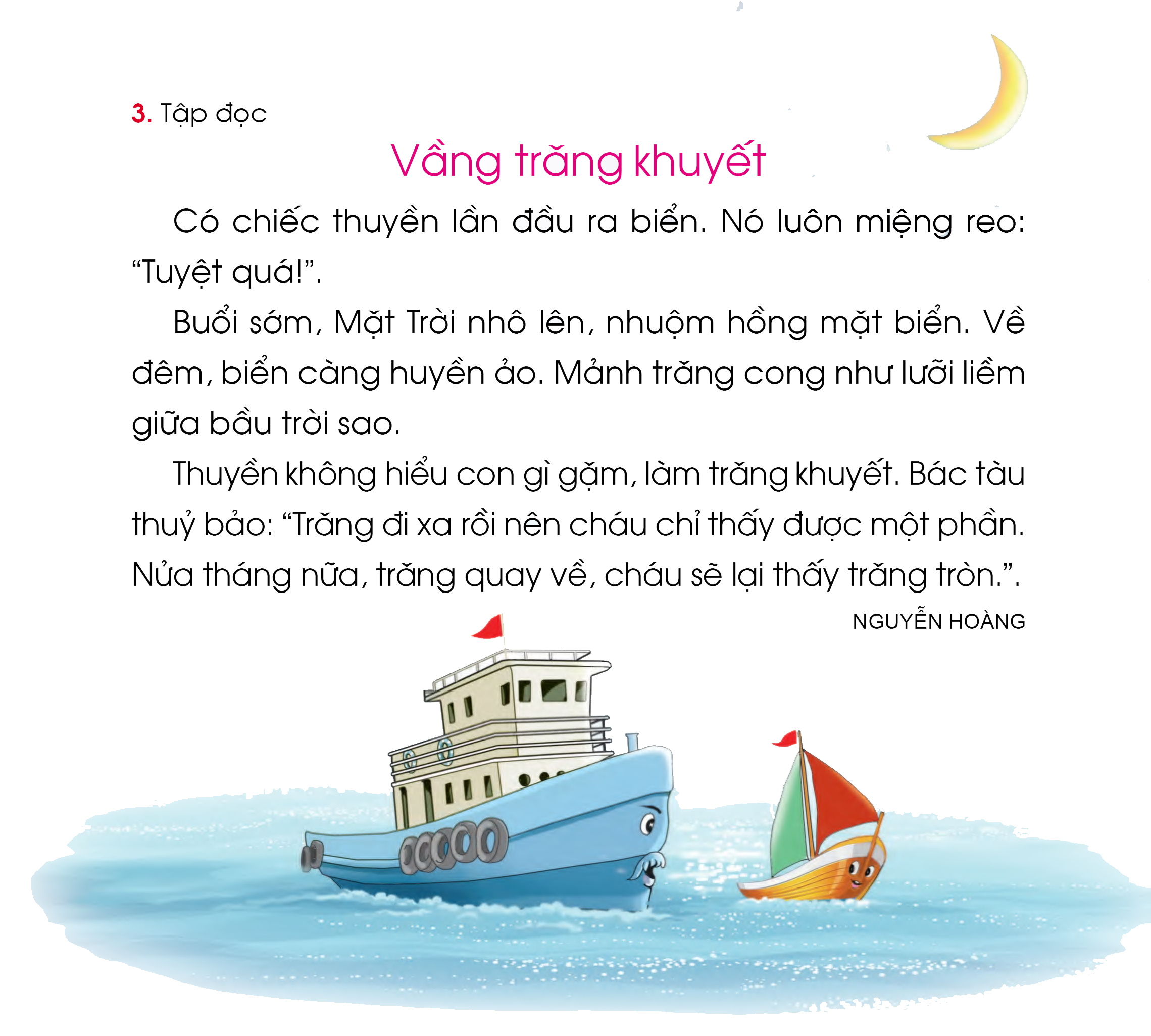 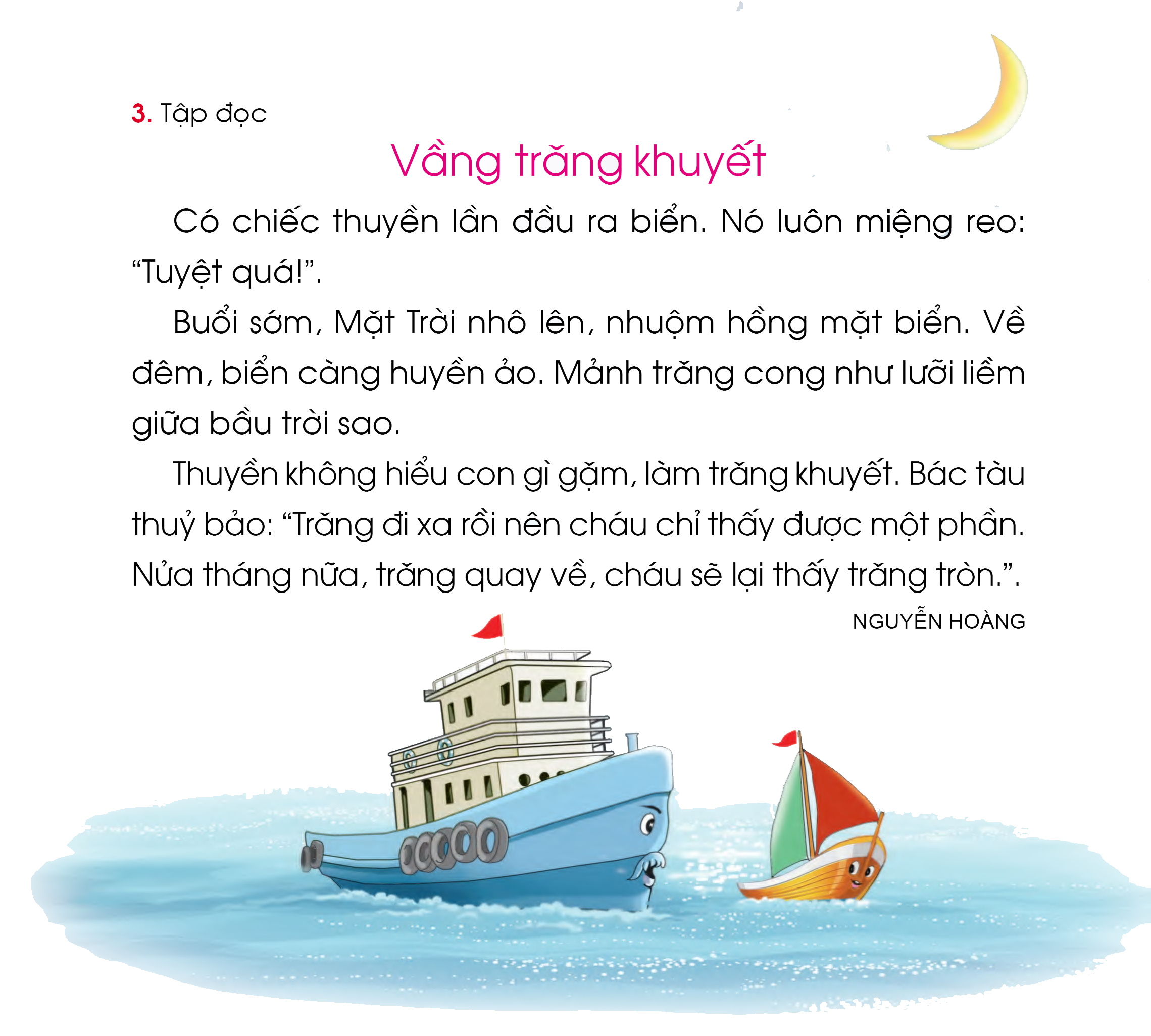 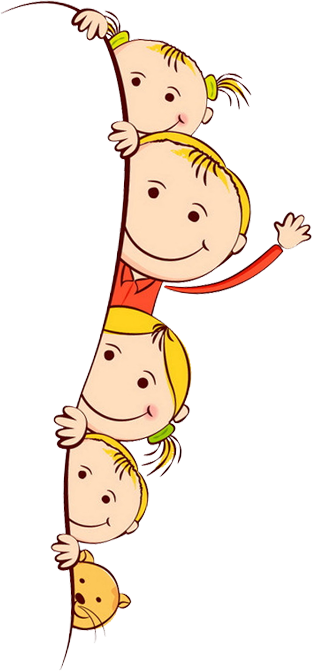 Luyện đọc từ
trăng khuyết
chiếc thuyền
tuyệt quá
nhuộm hồng
huyền ảo
lưỡi liềm
trăng tròn
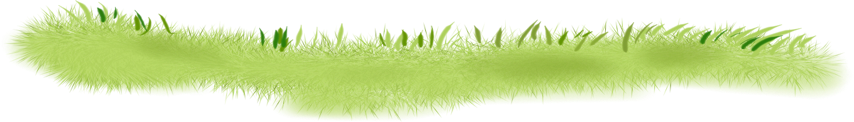 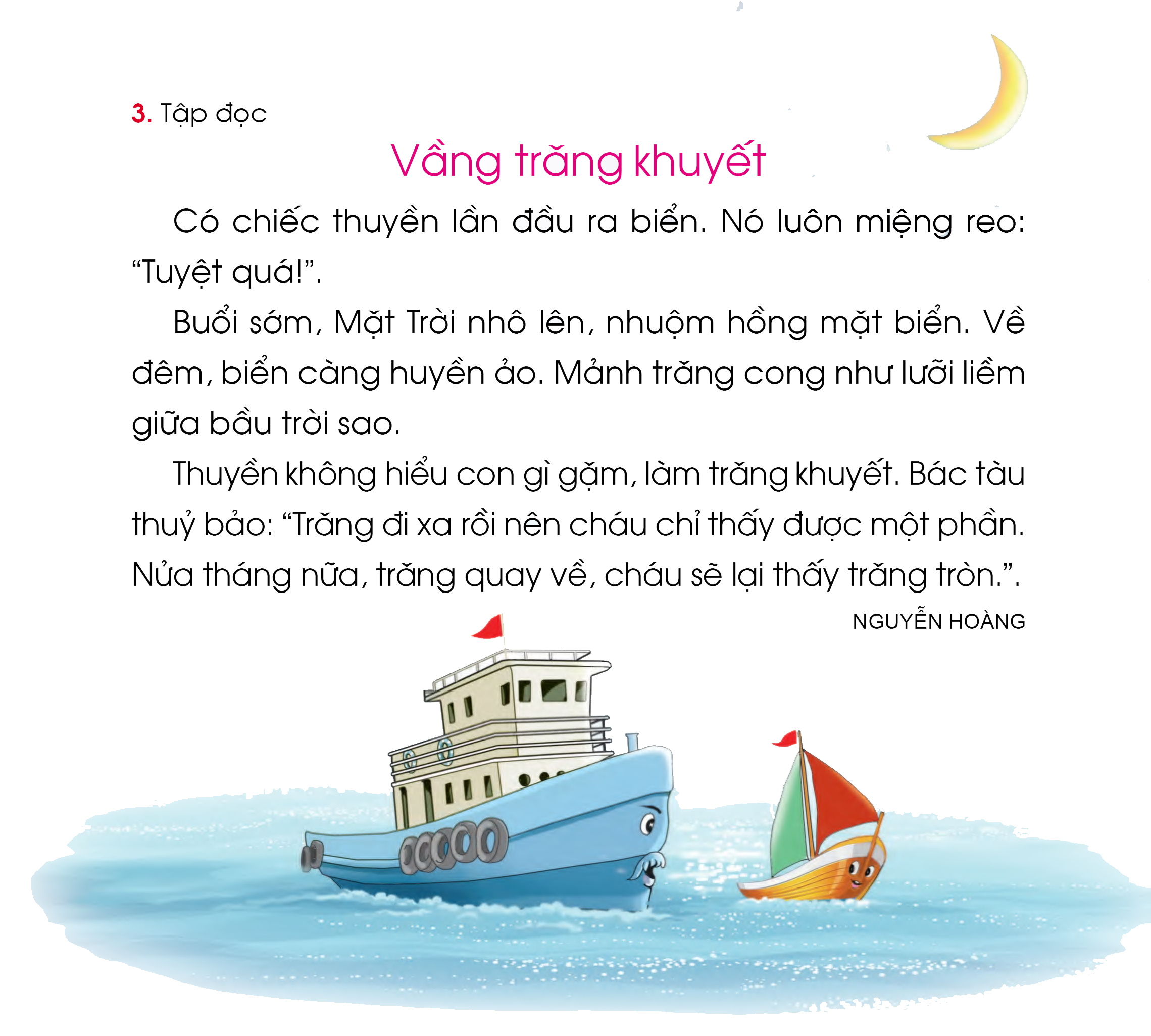 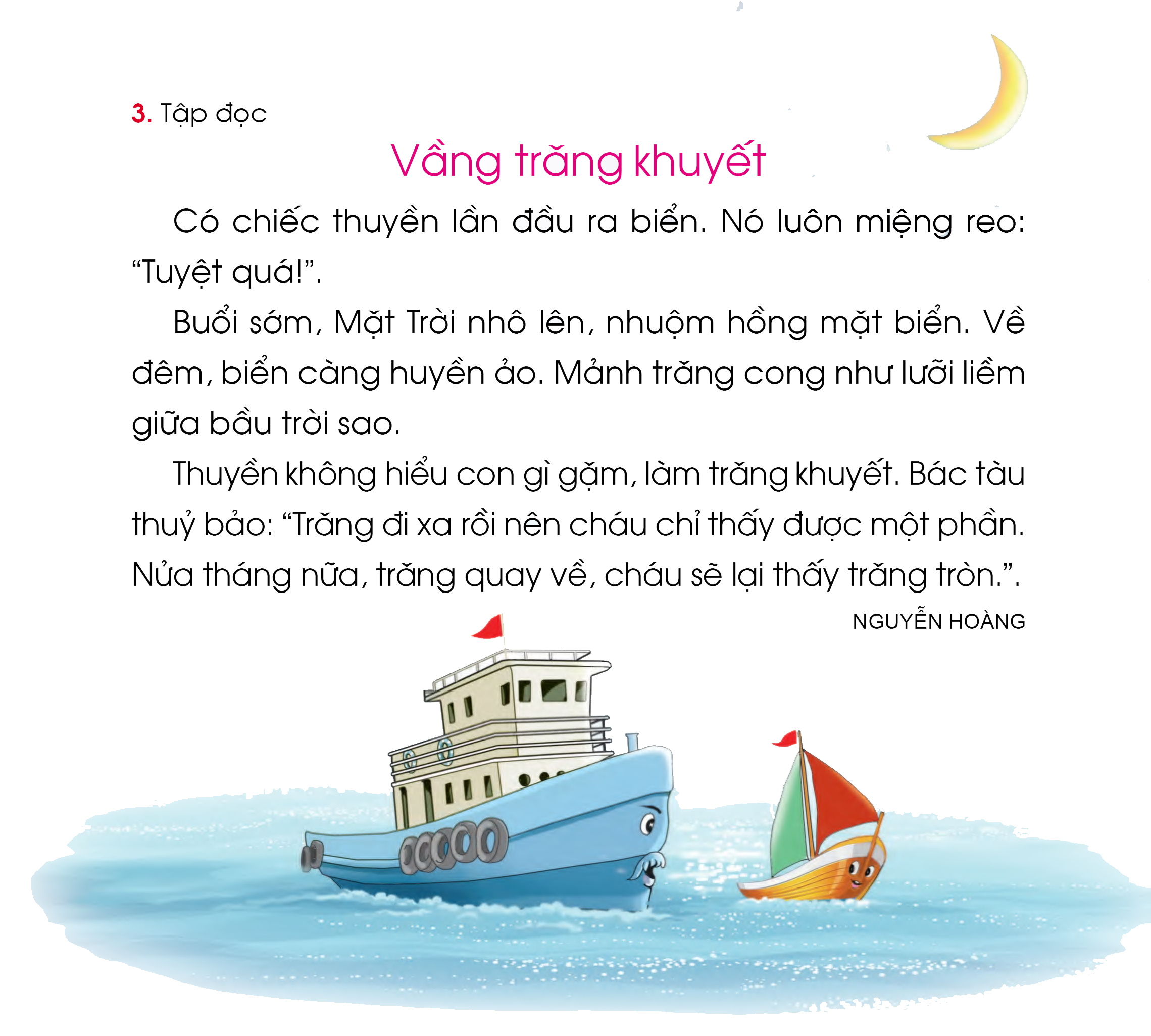 1
2
3
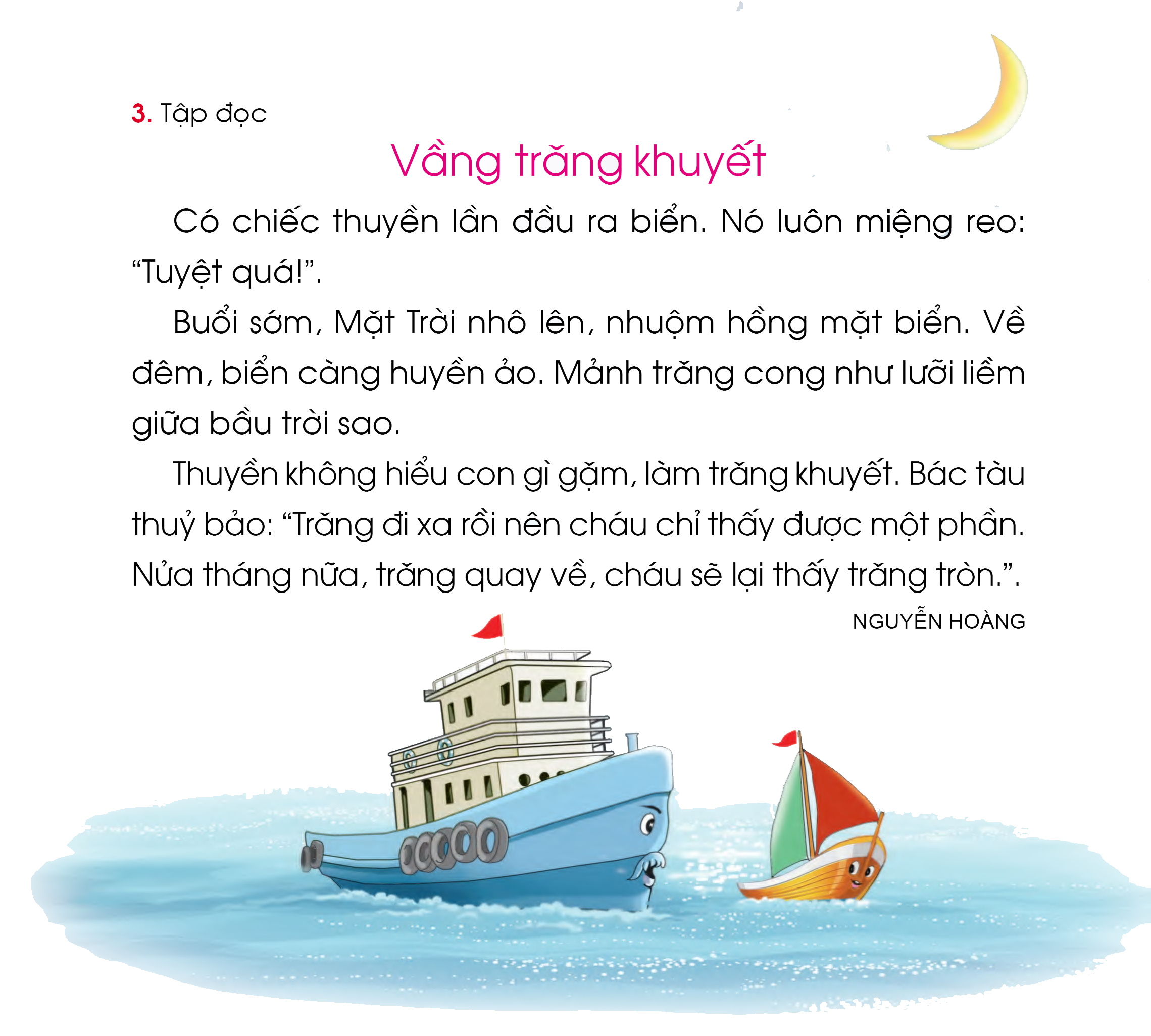 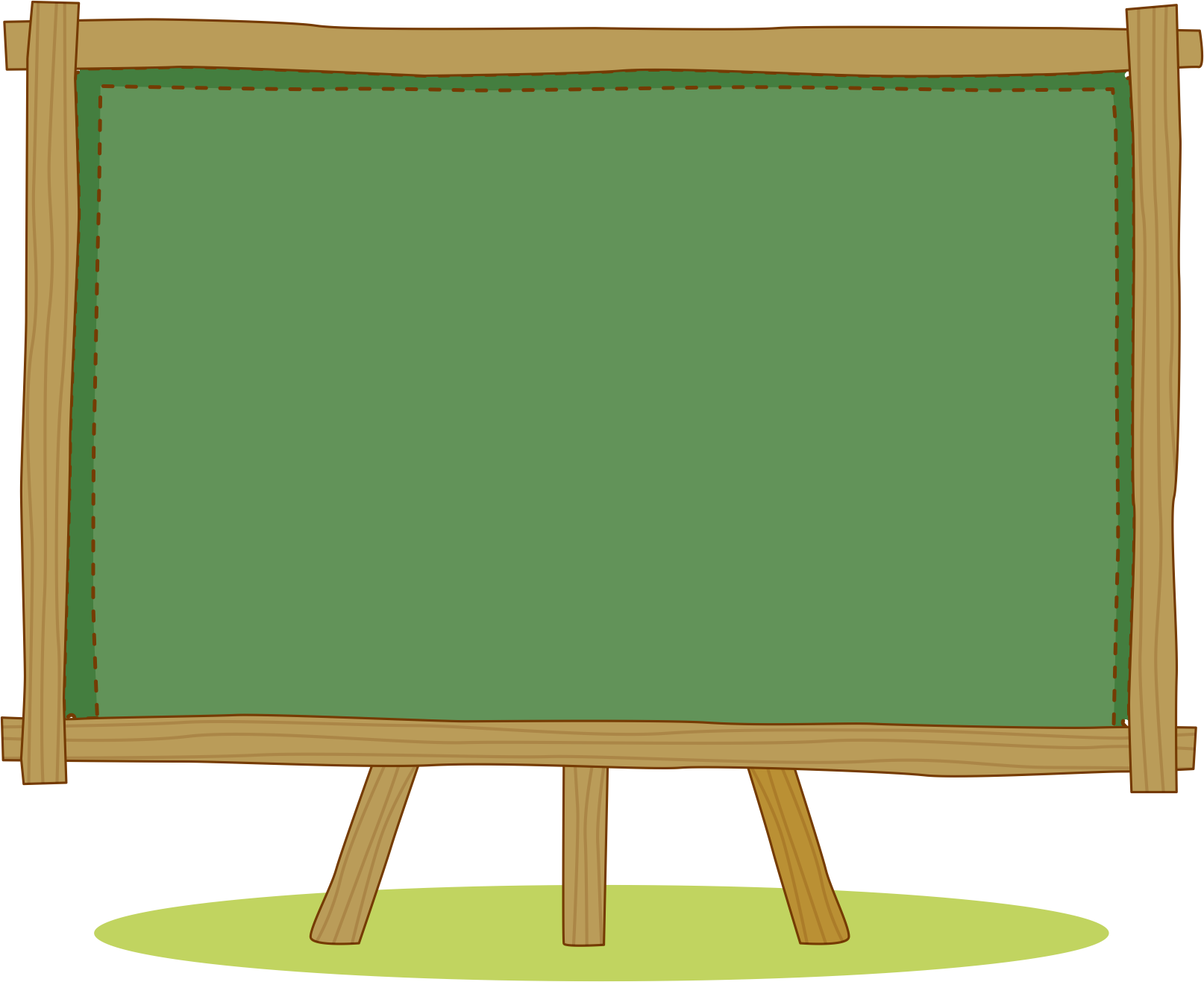 TÌM HIỂU BÀI
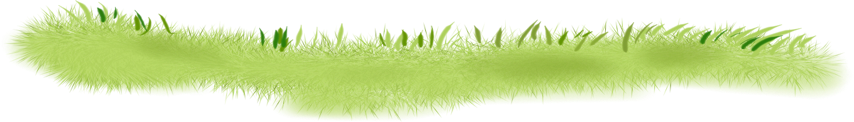 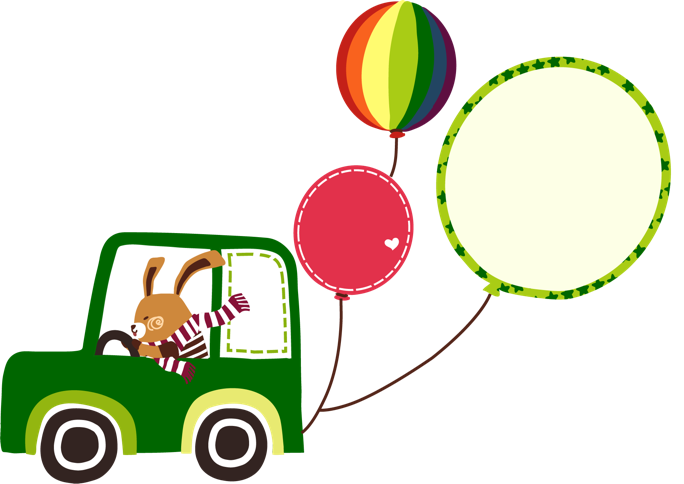 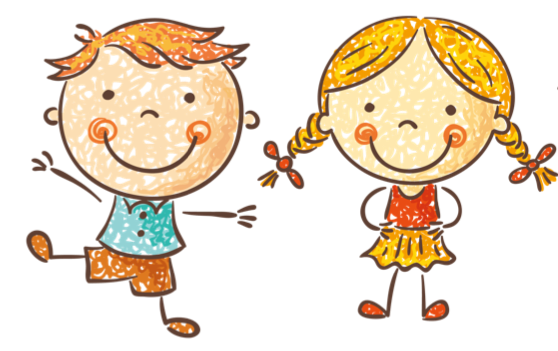 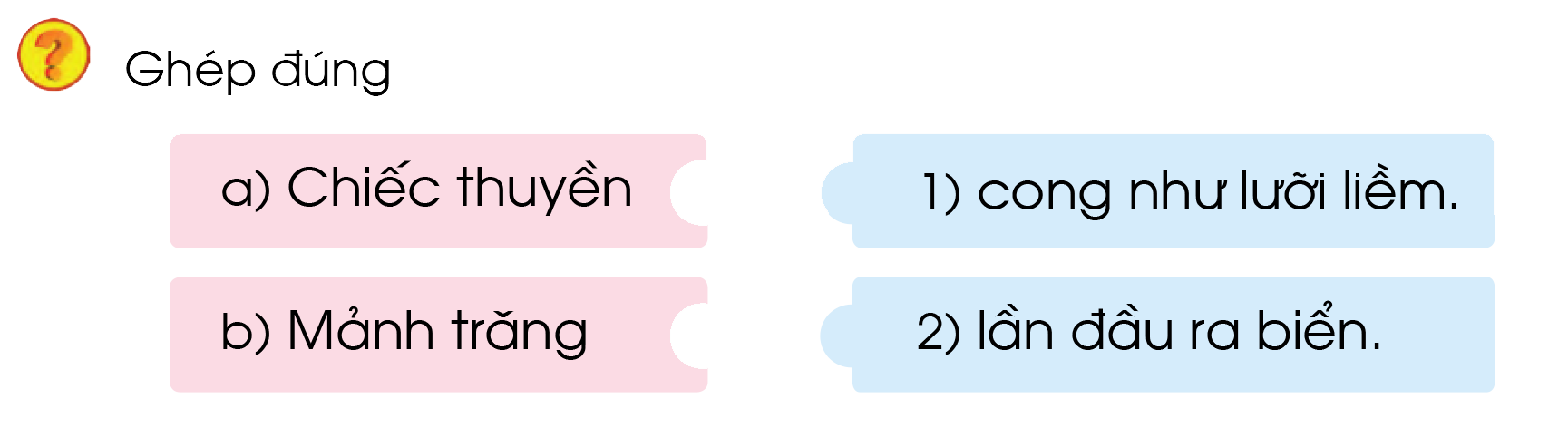 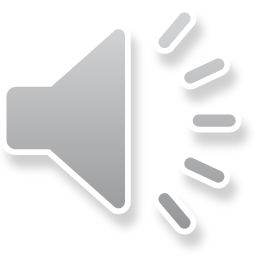 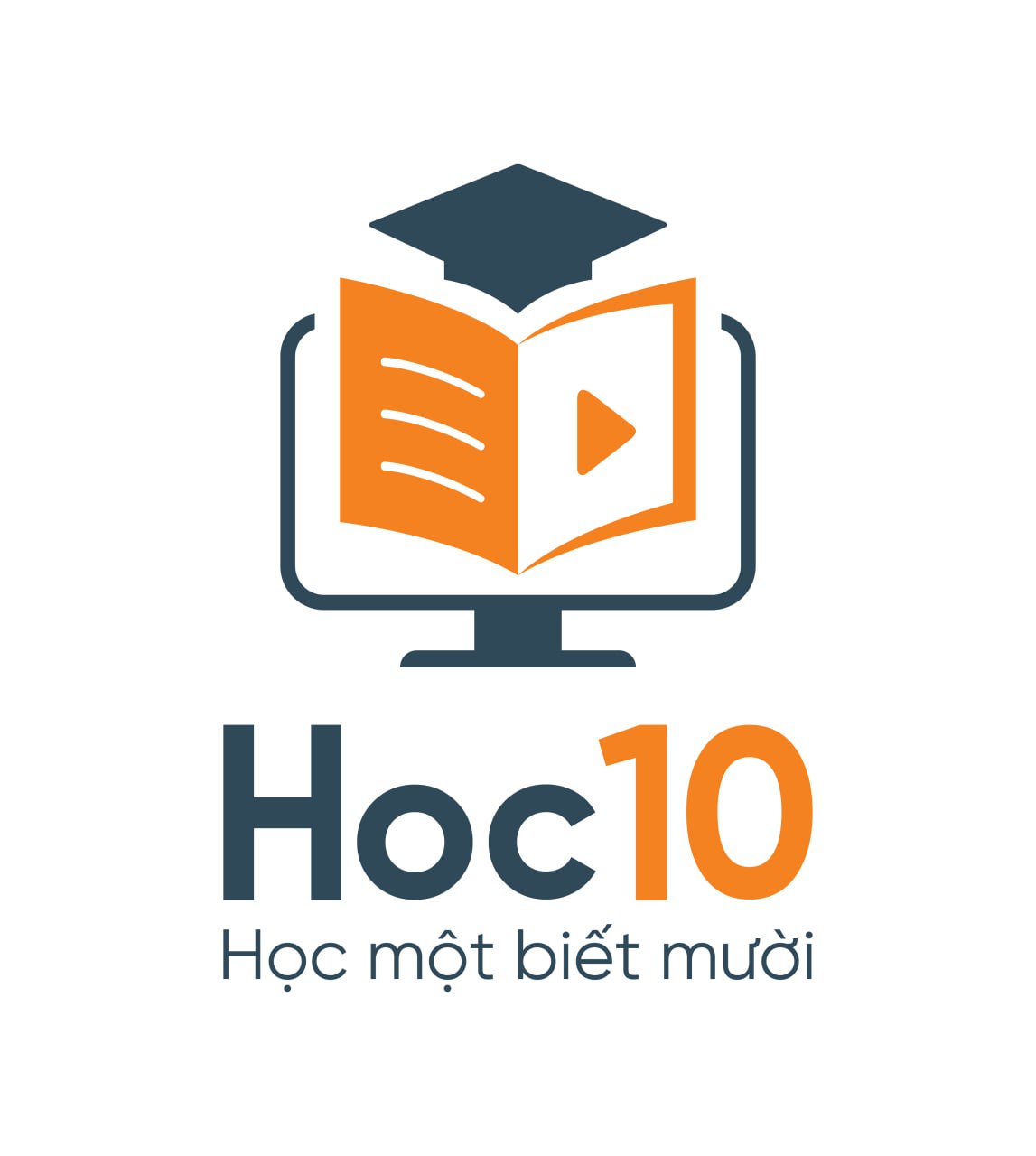 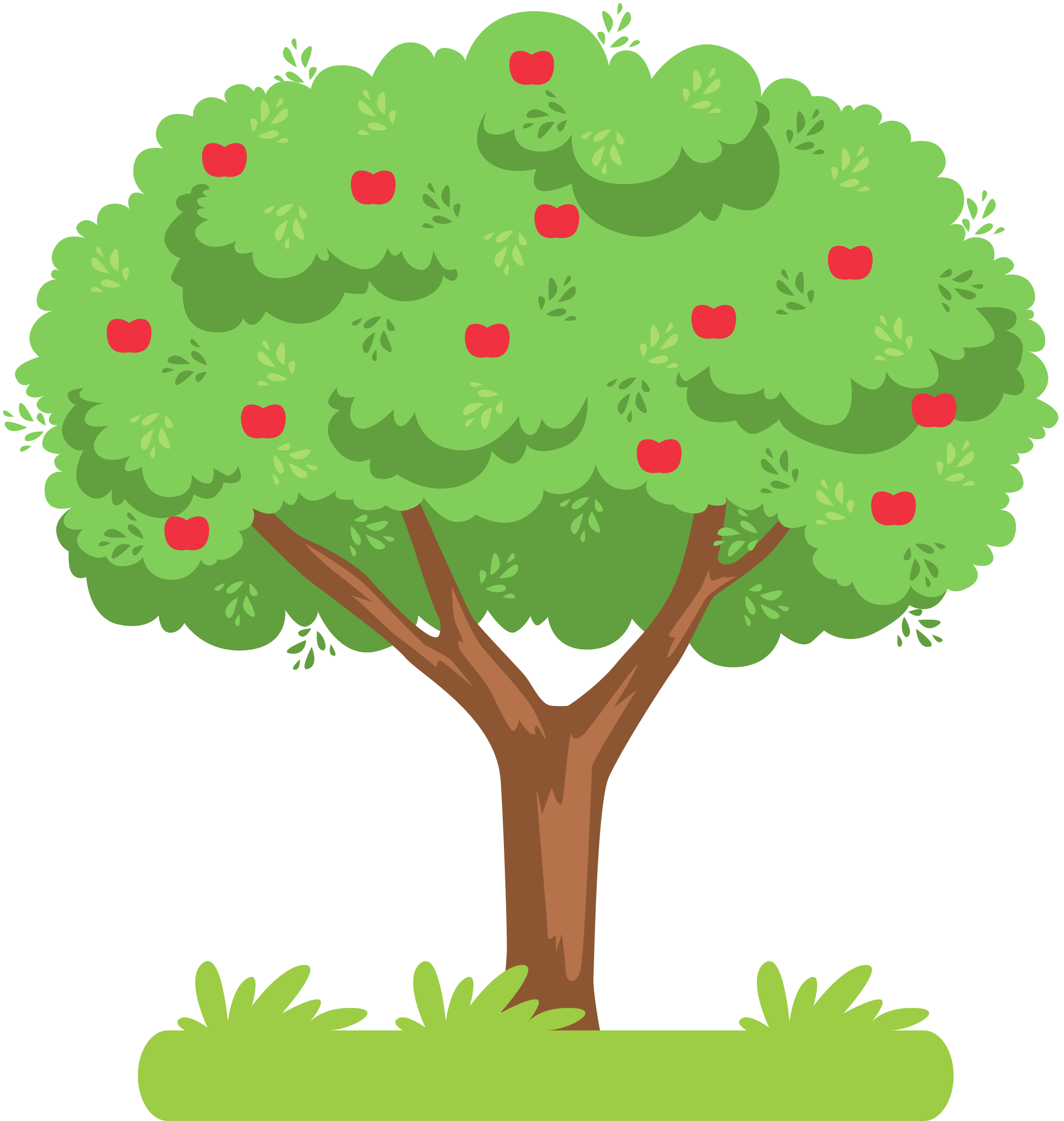 TRÒ CHƠI HÁI TÁO
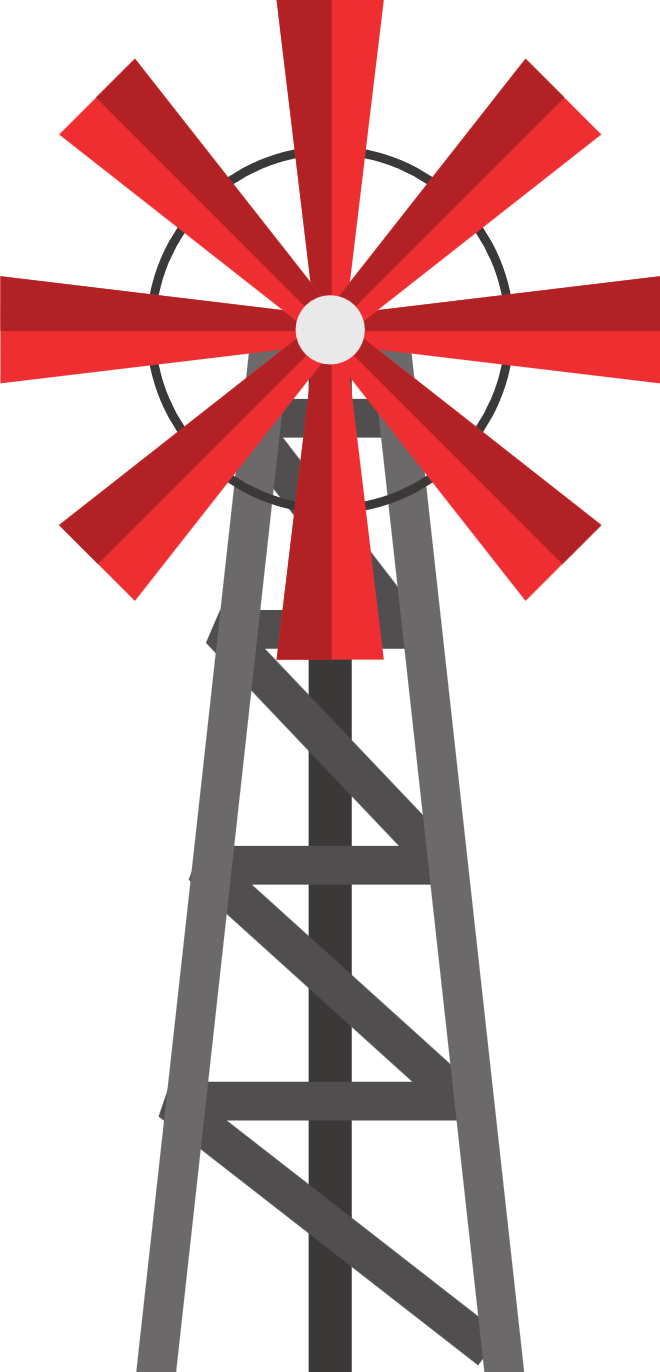 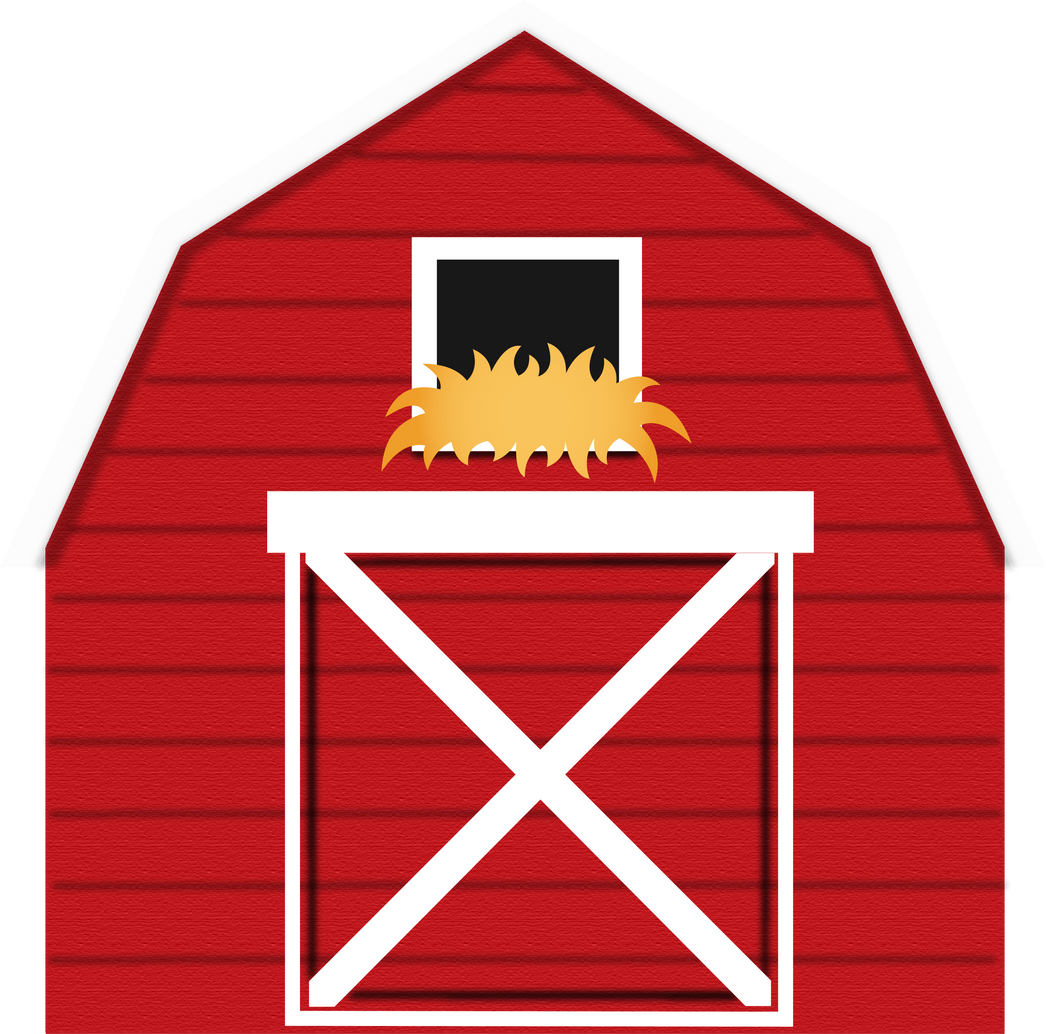 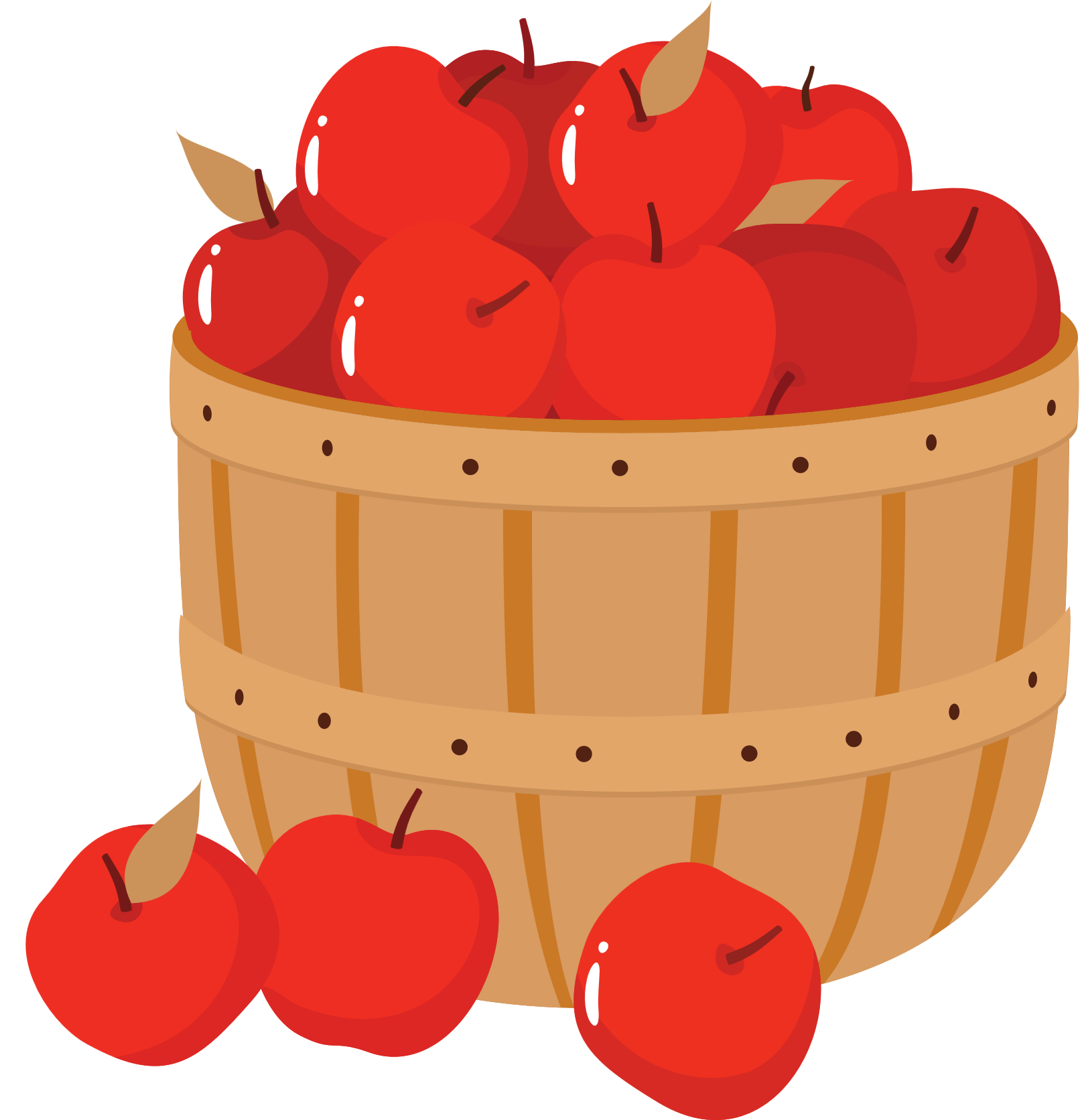 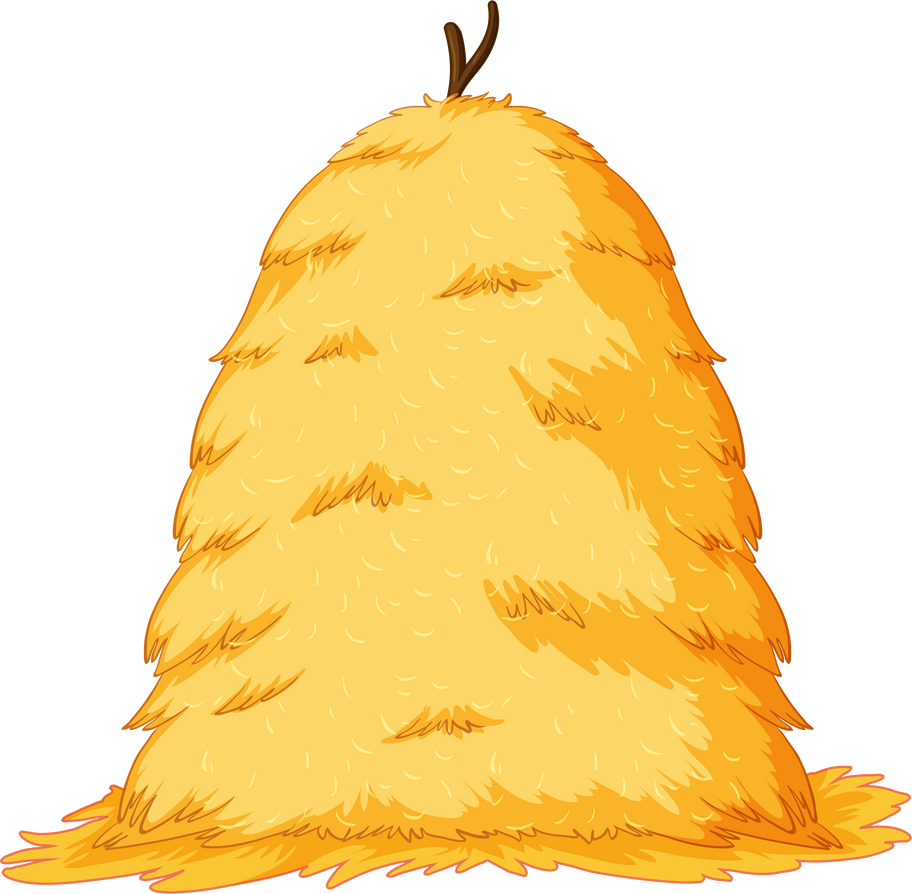 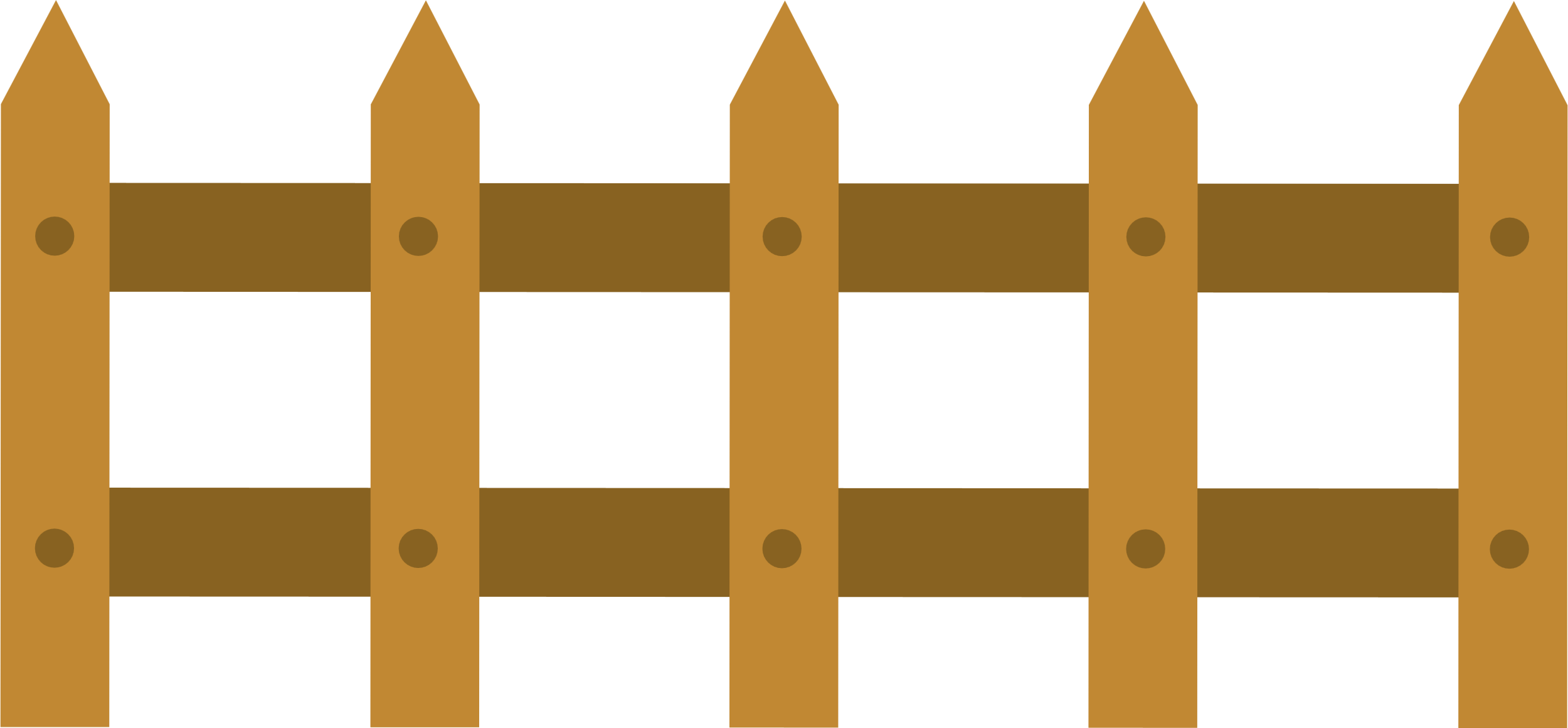 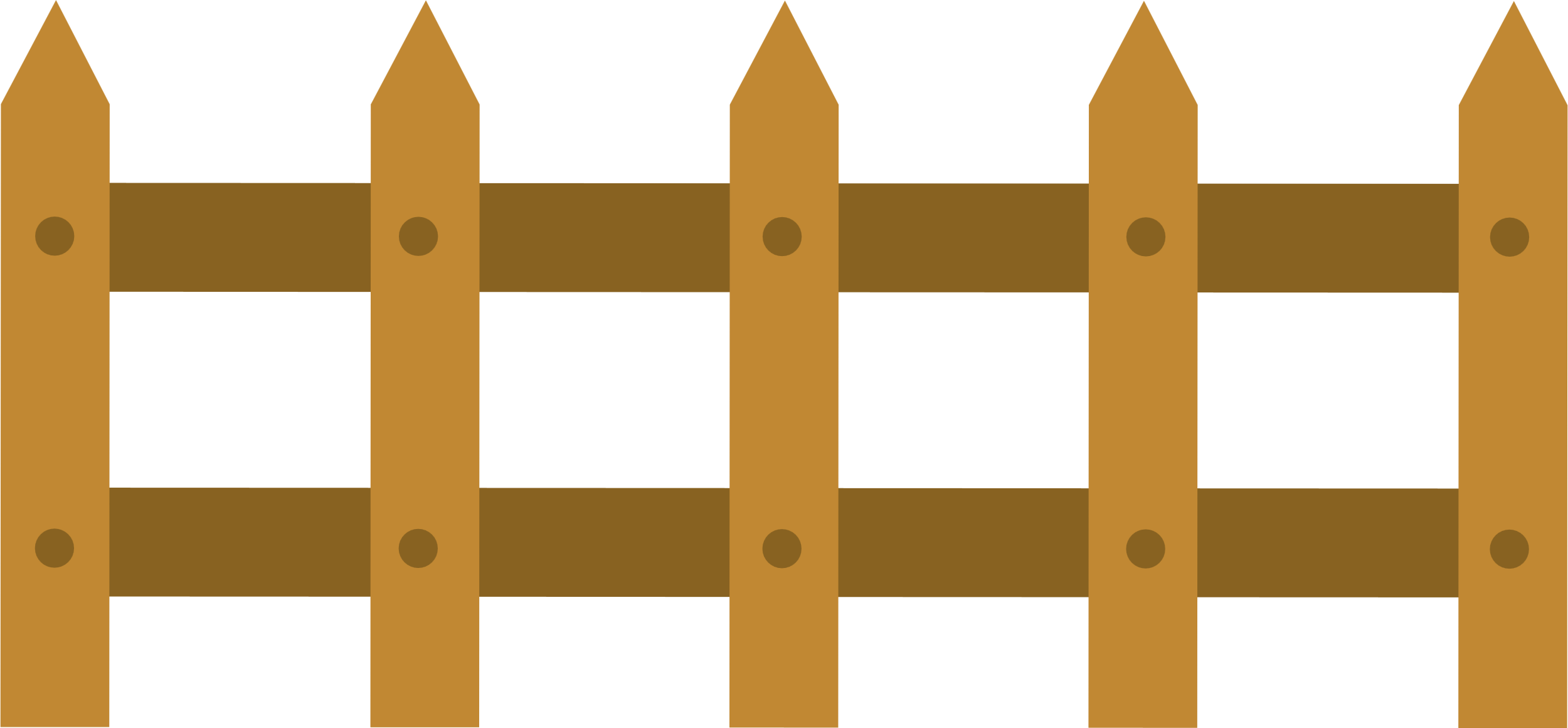 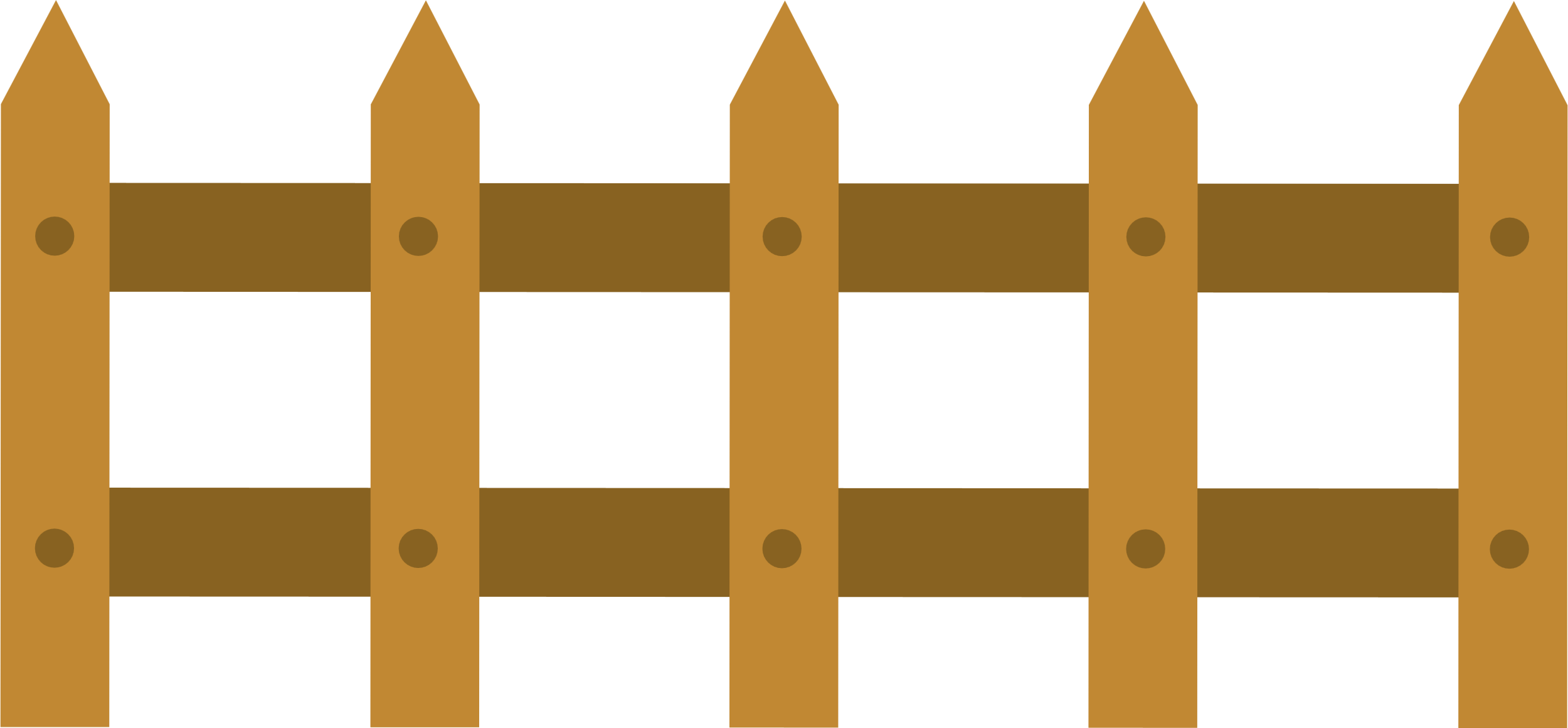 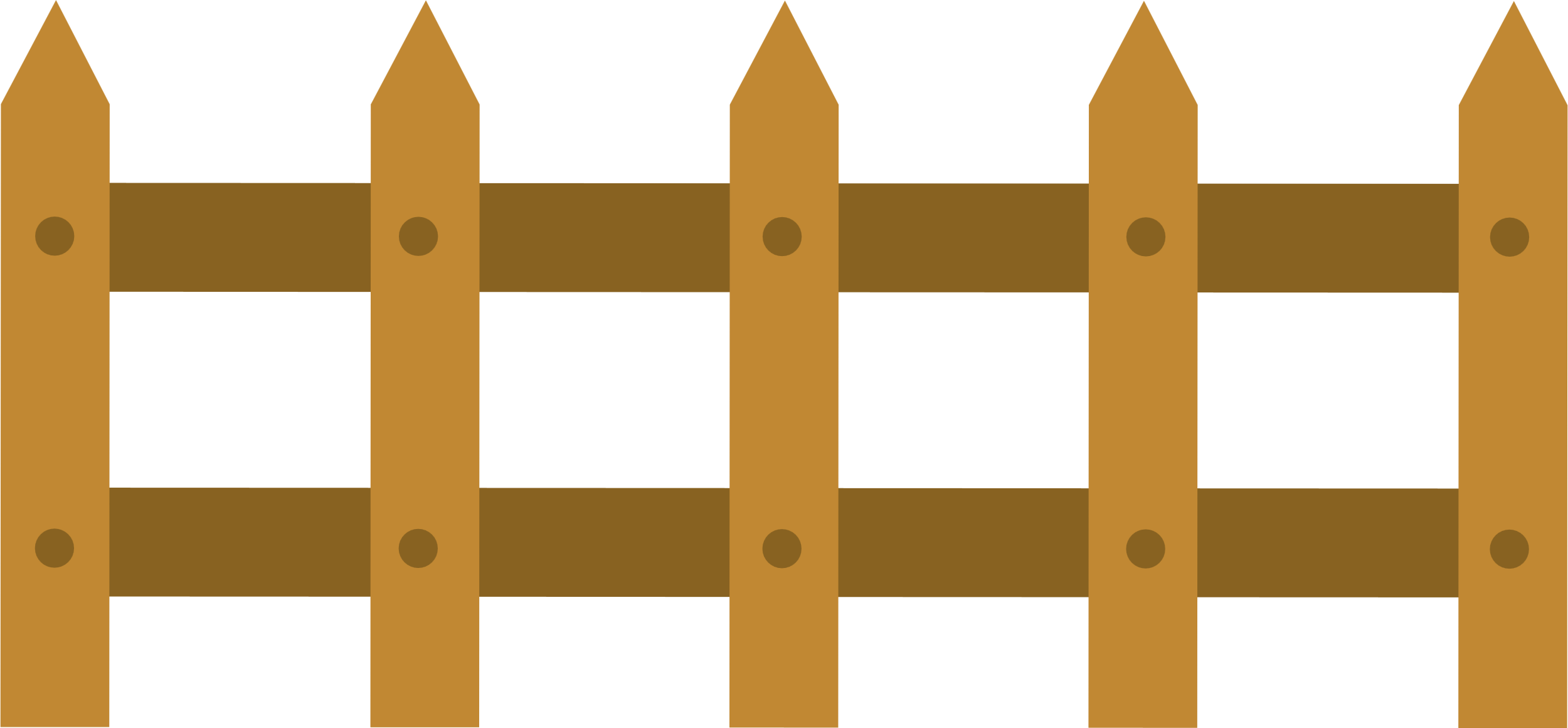 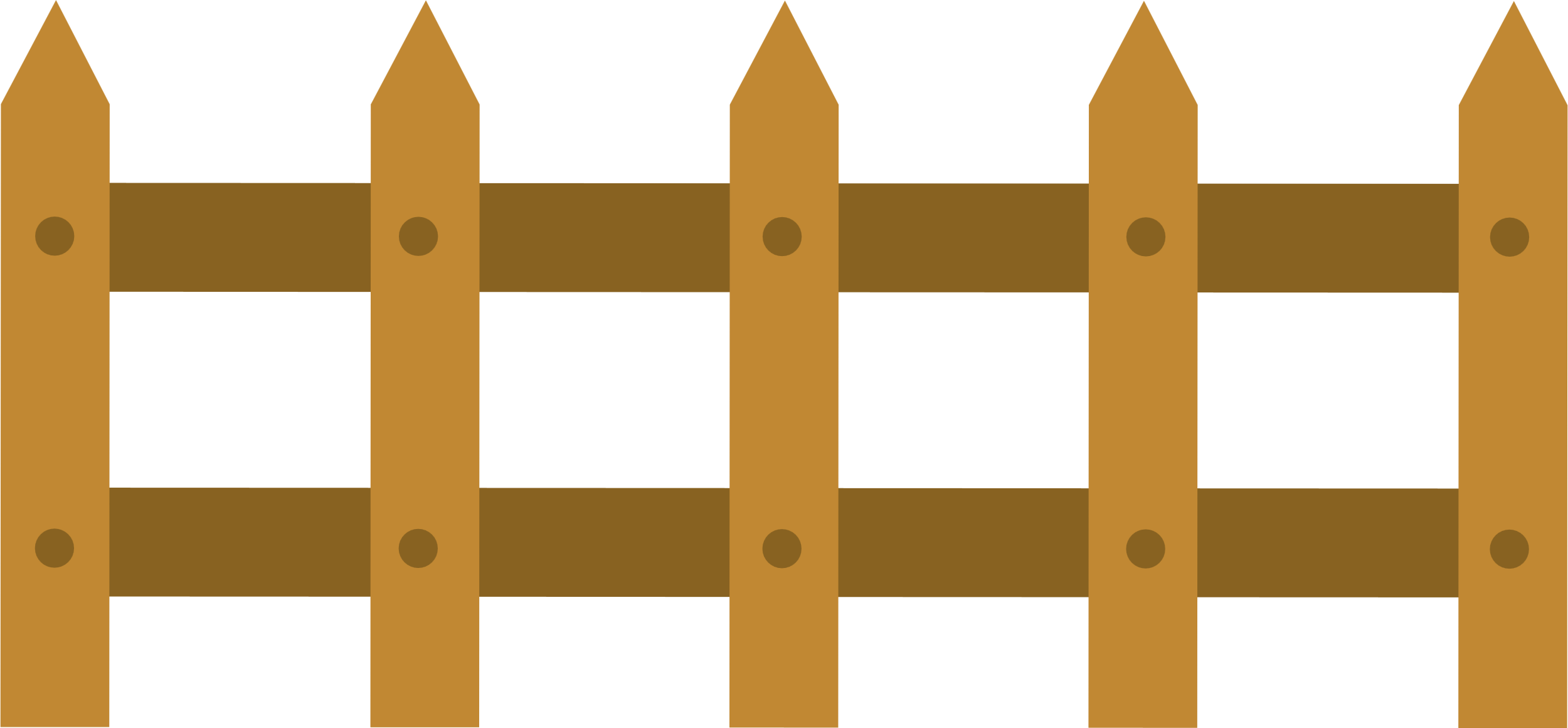 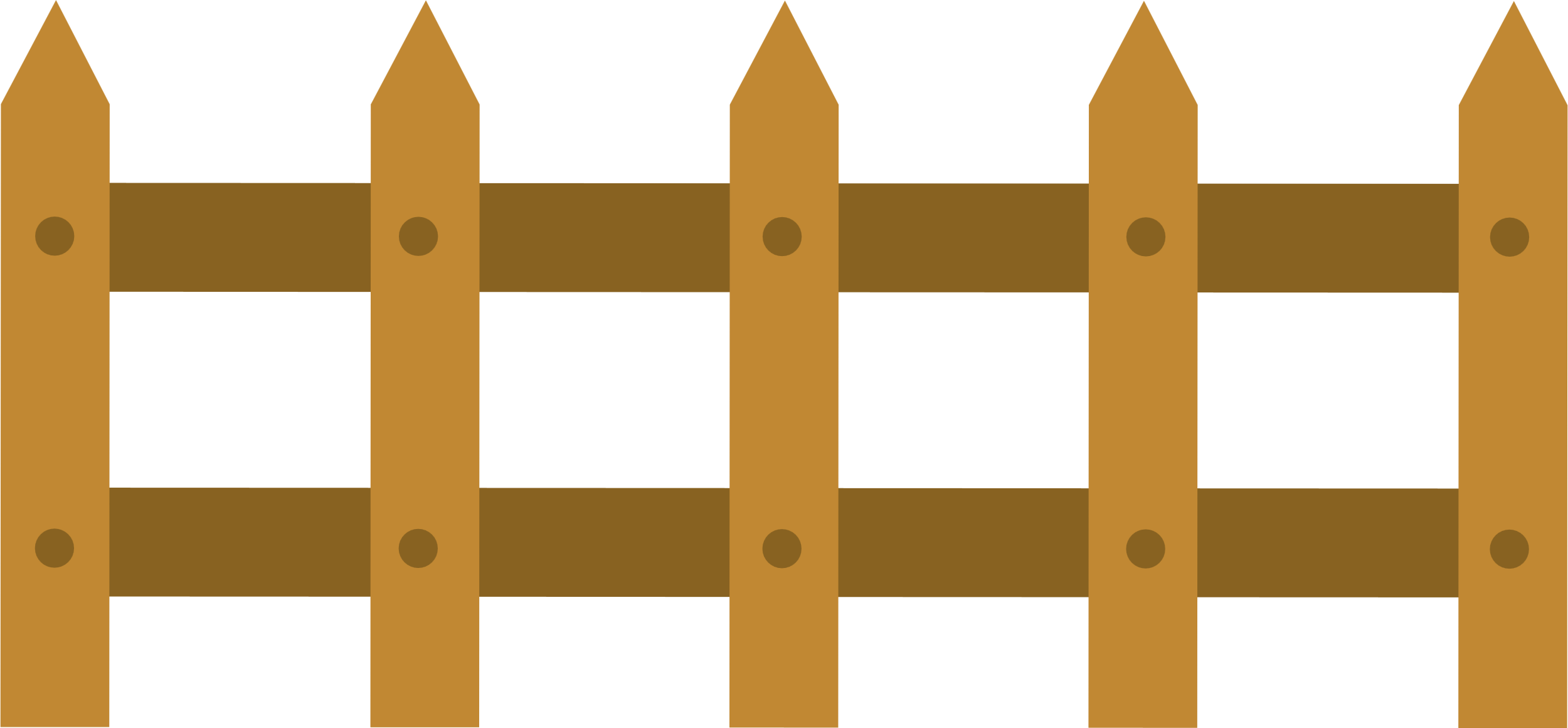 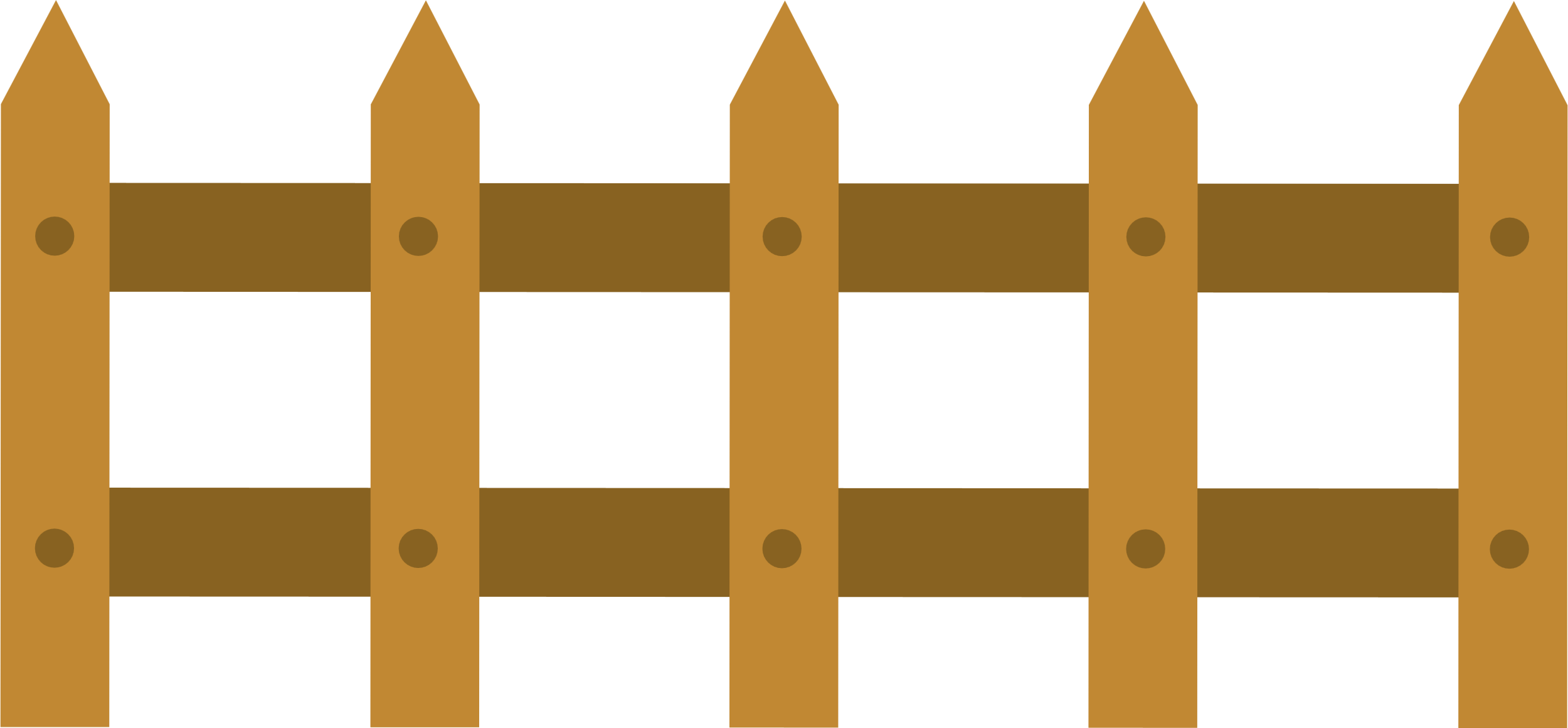 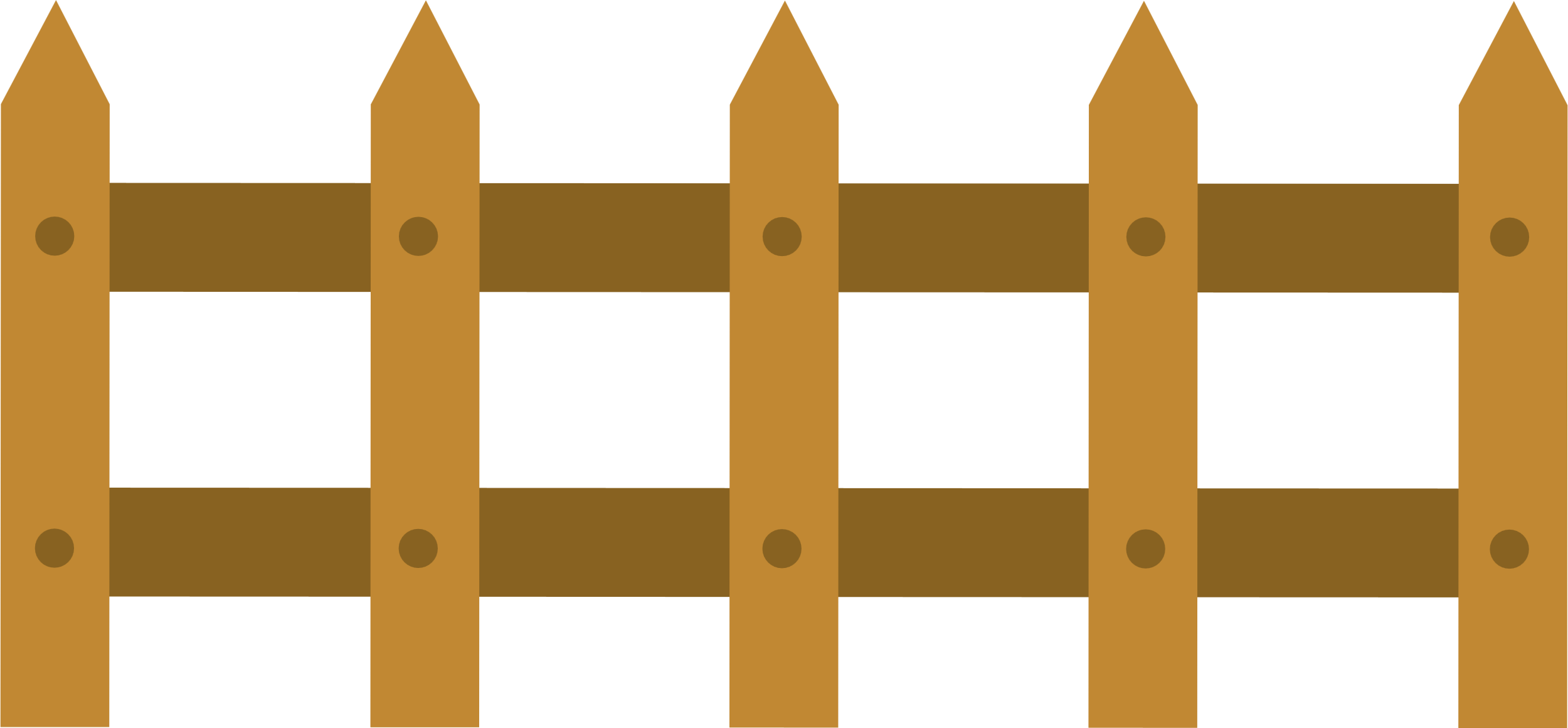 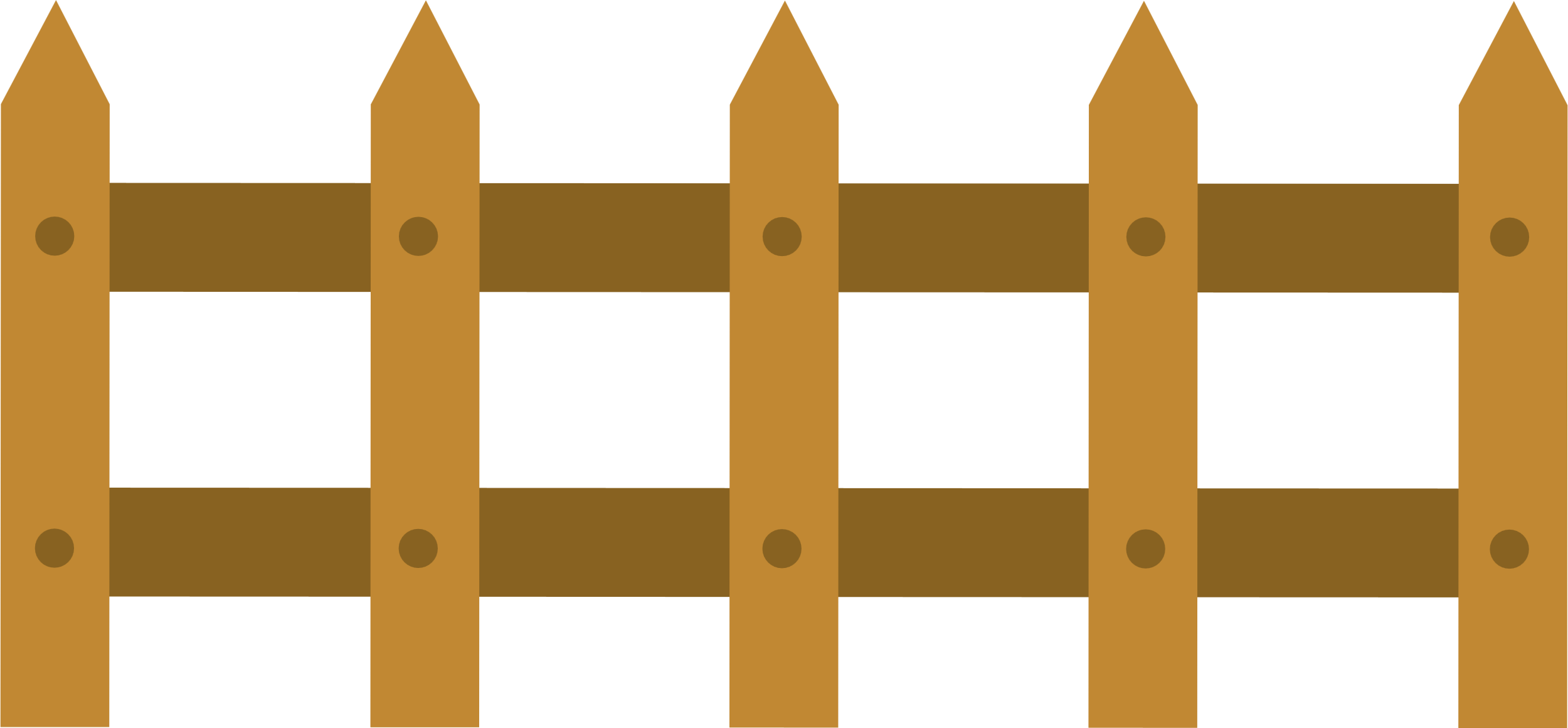 [Speaker Notes: Ms Huyền Phạm - 0936.082.789 – YOUTUBE: MsPham.  Facebook: Dạy và học cùng công nghệ.]
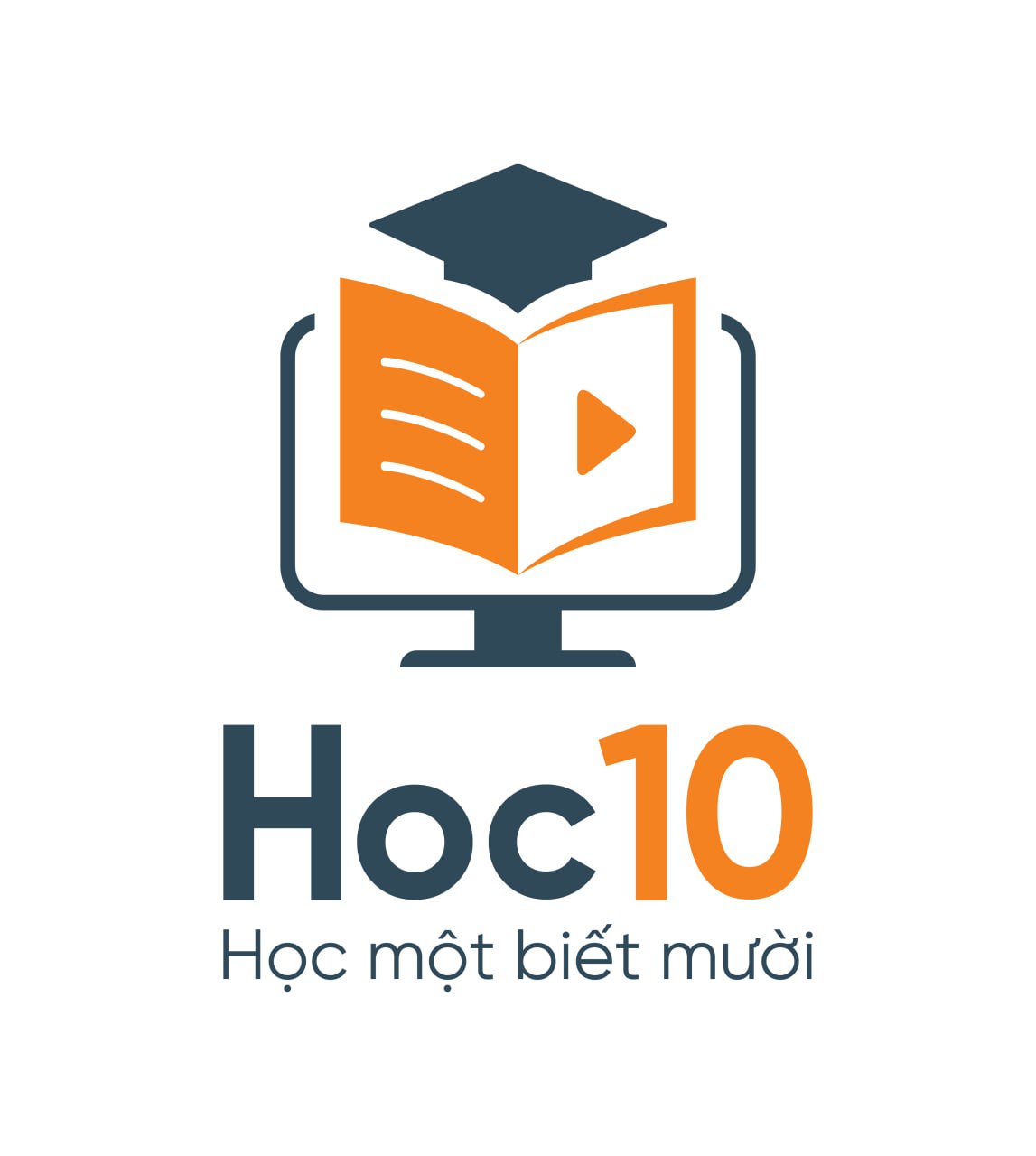 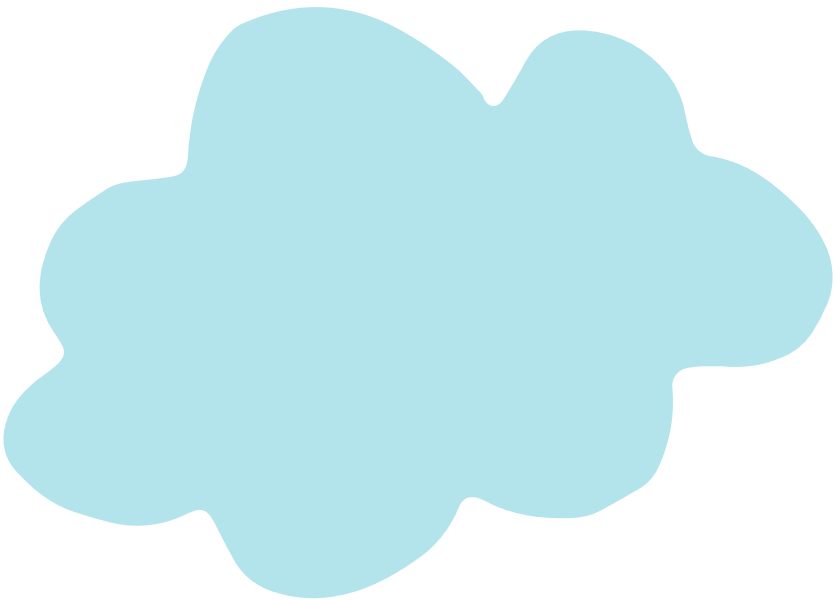 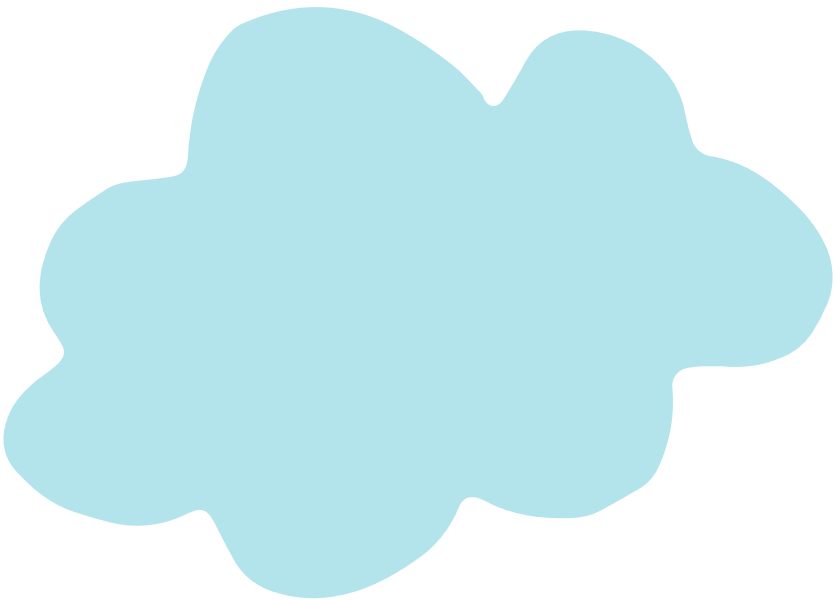 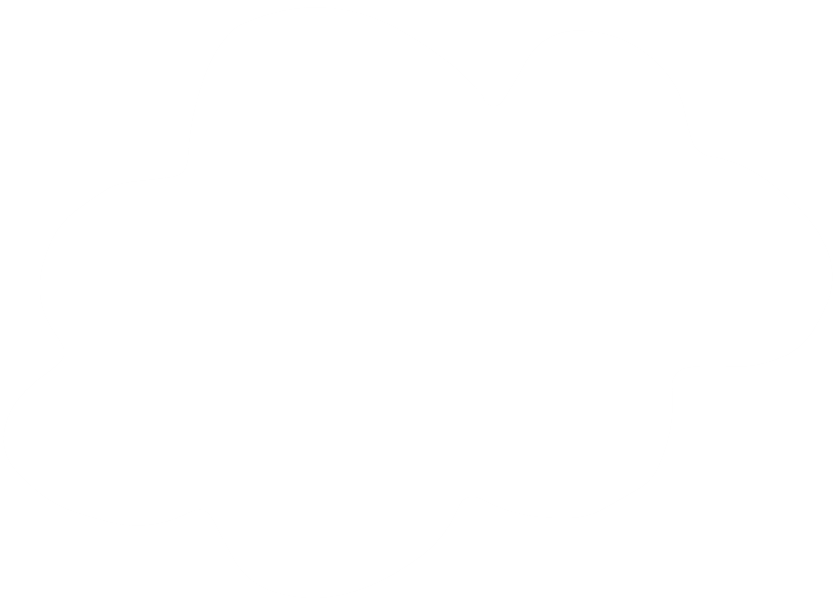 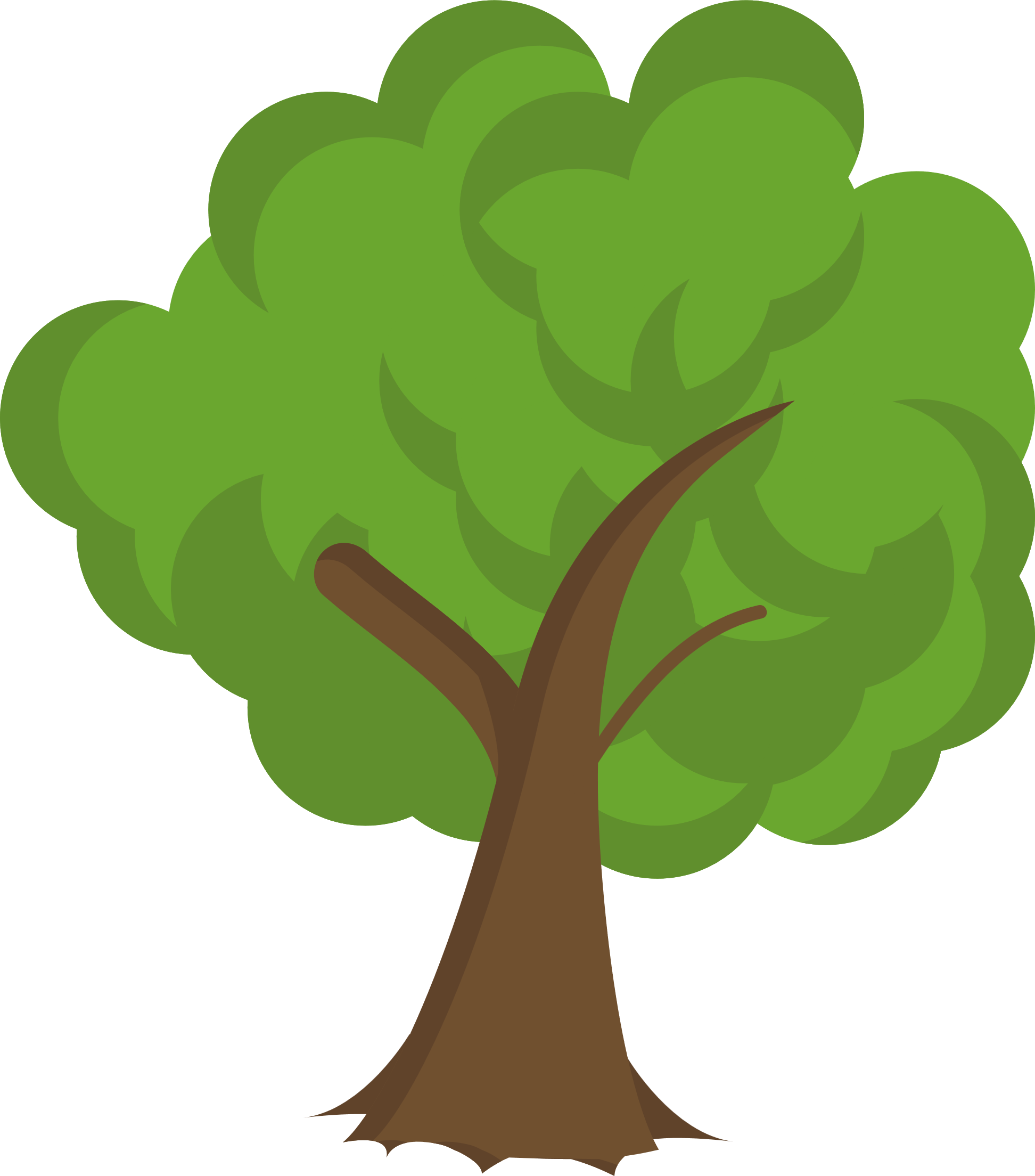 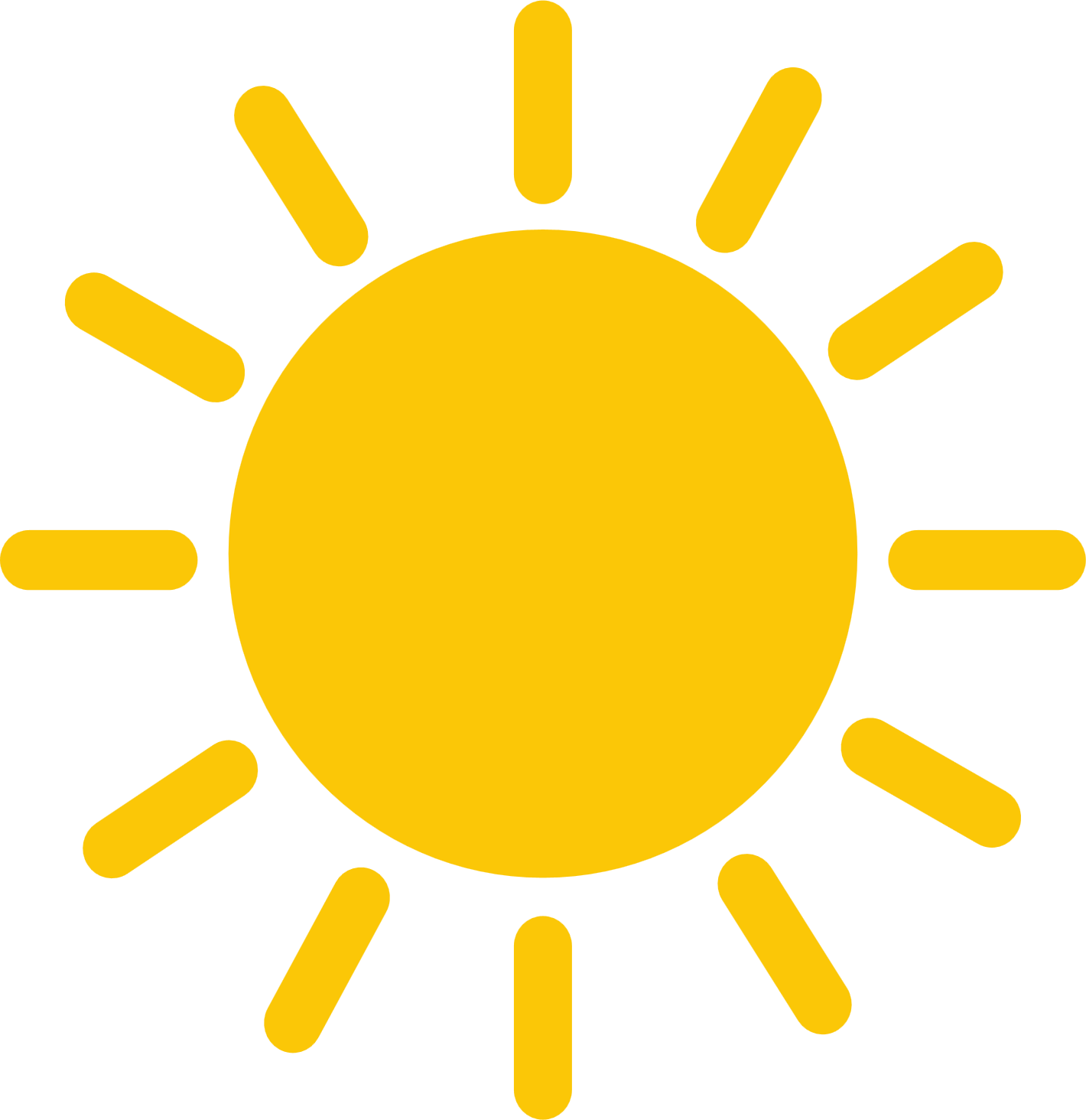 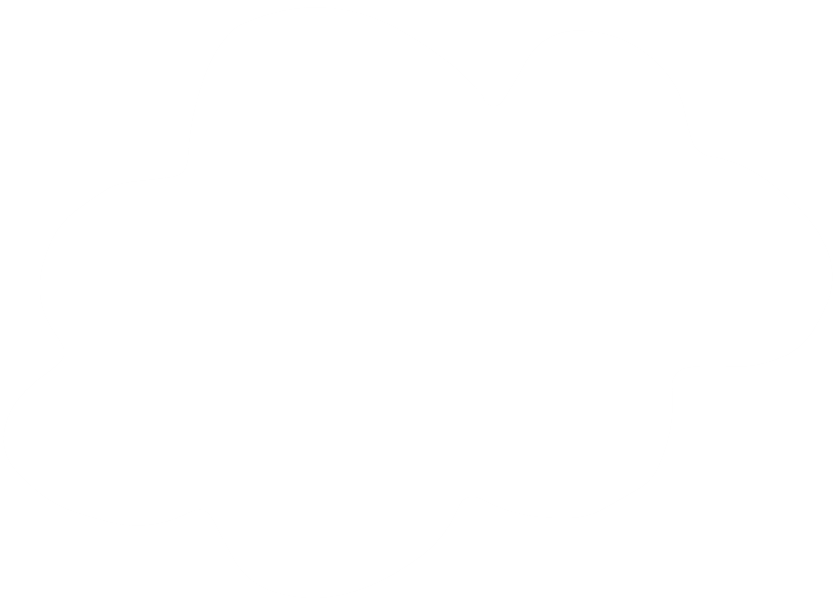 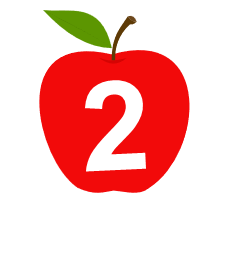 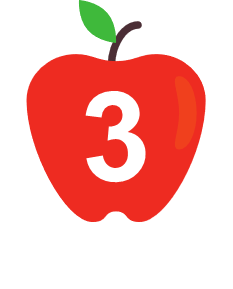 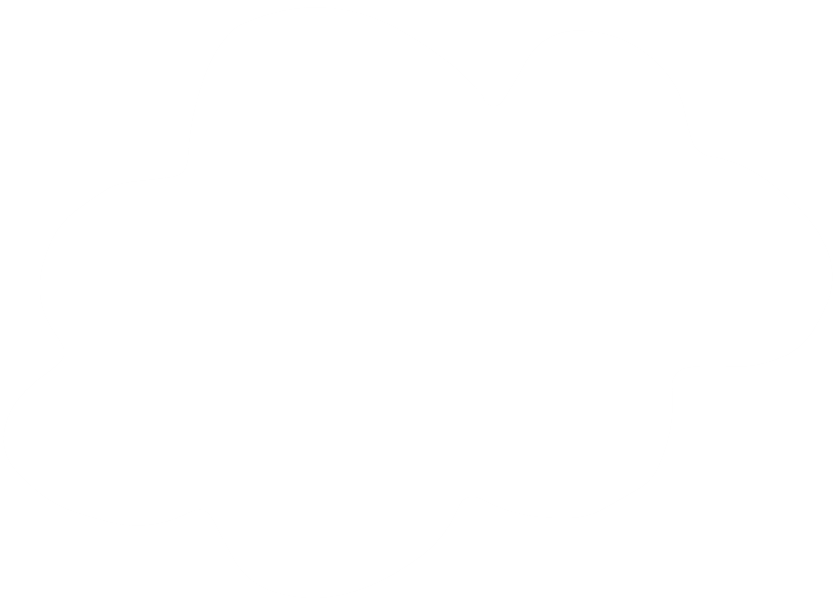 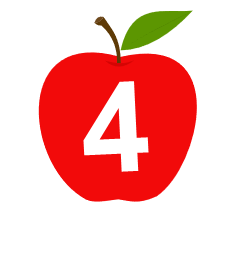 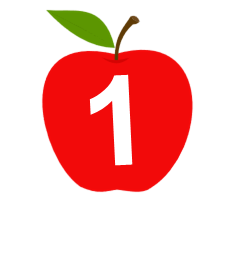 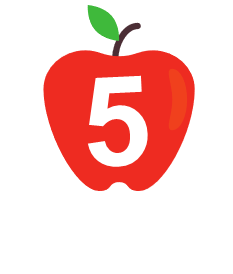 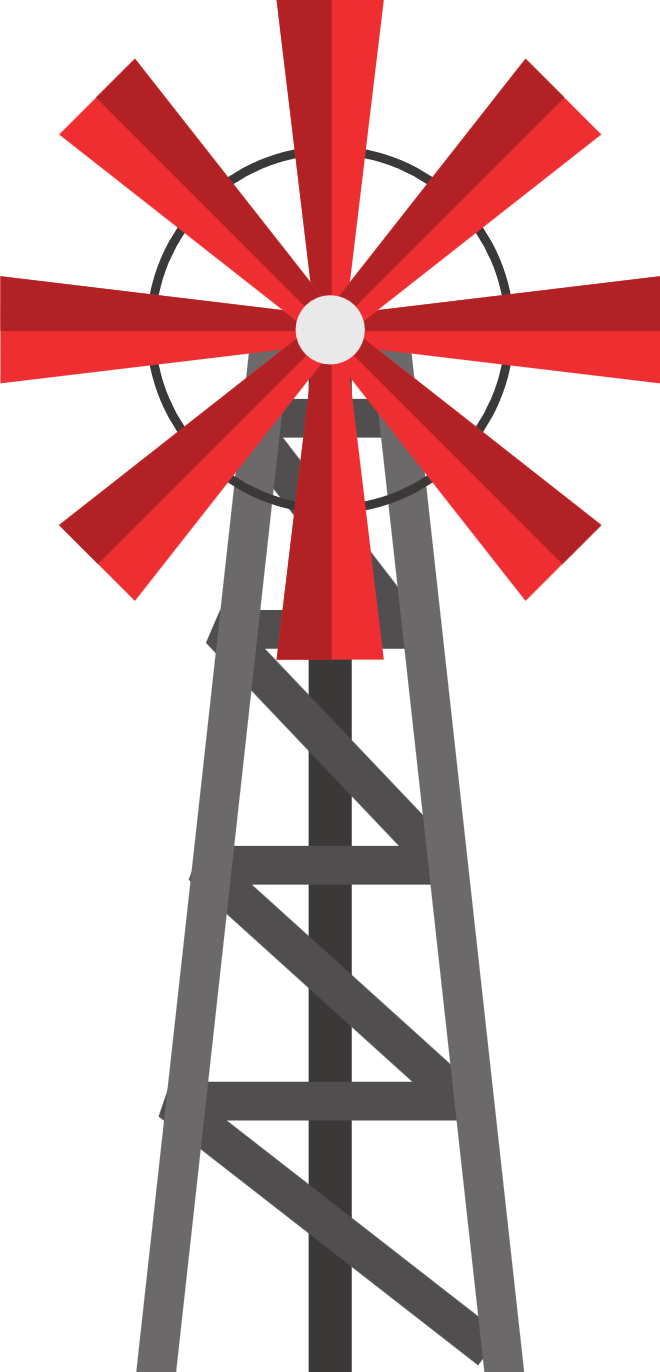 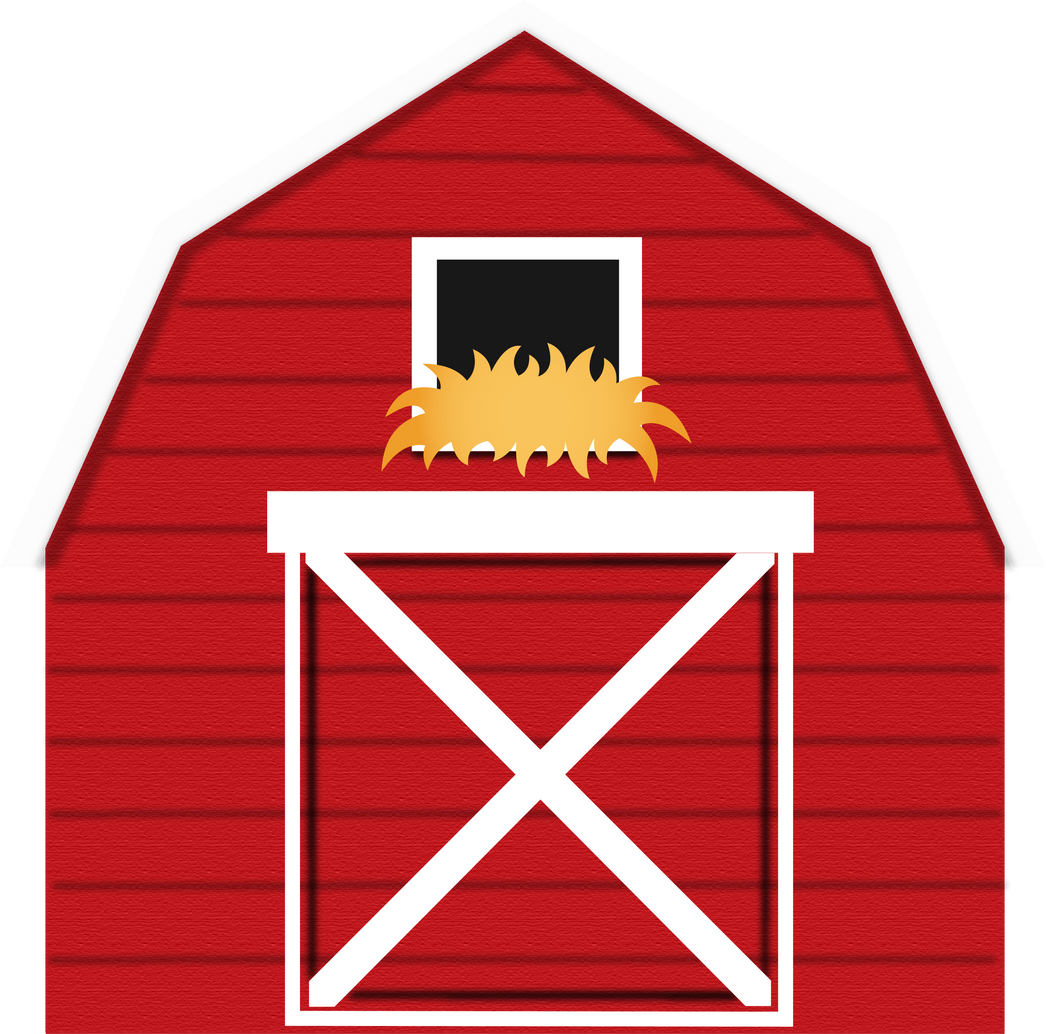 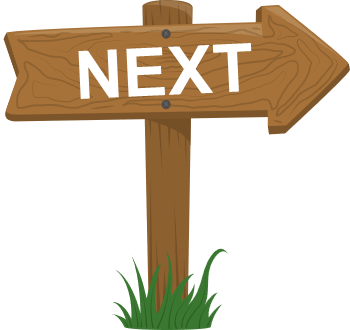 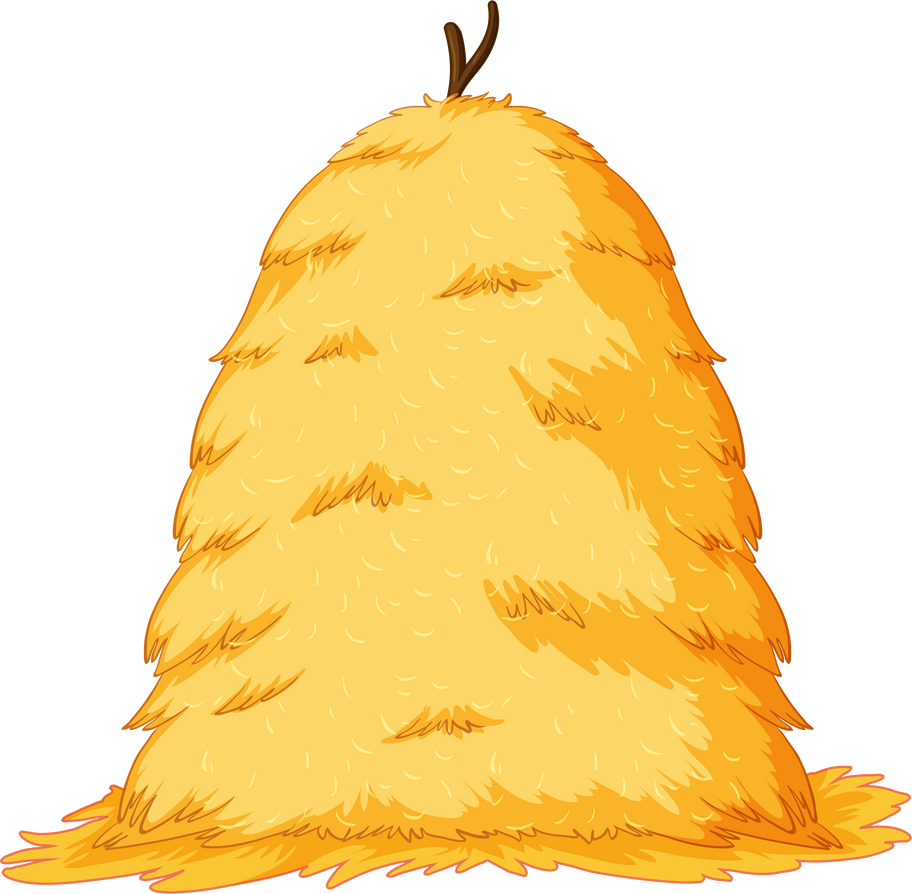 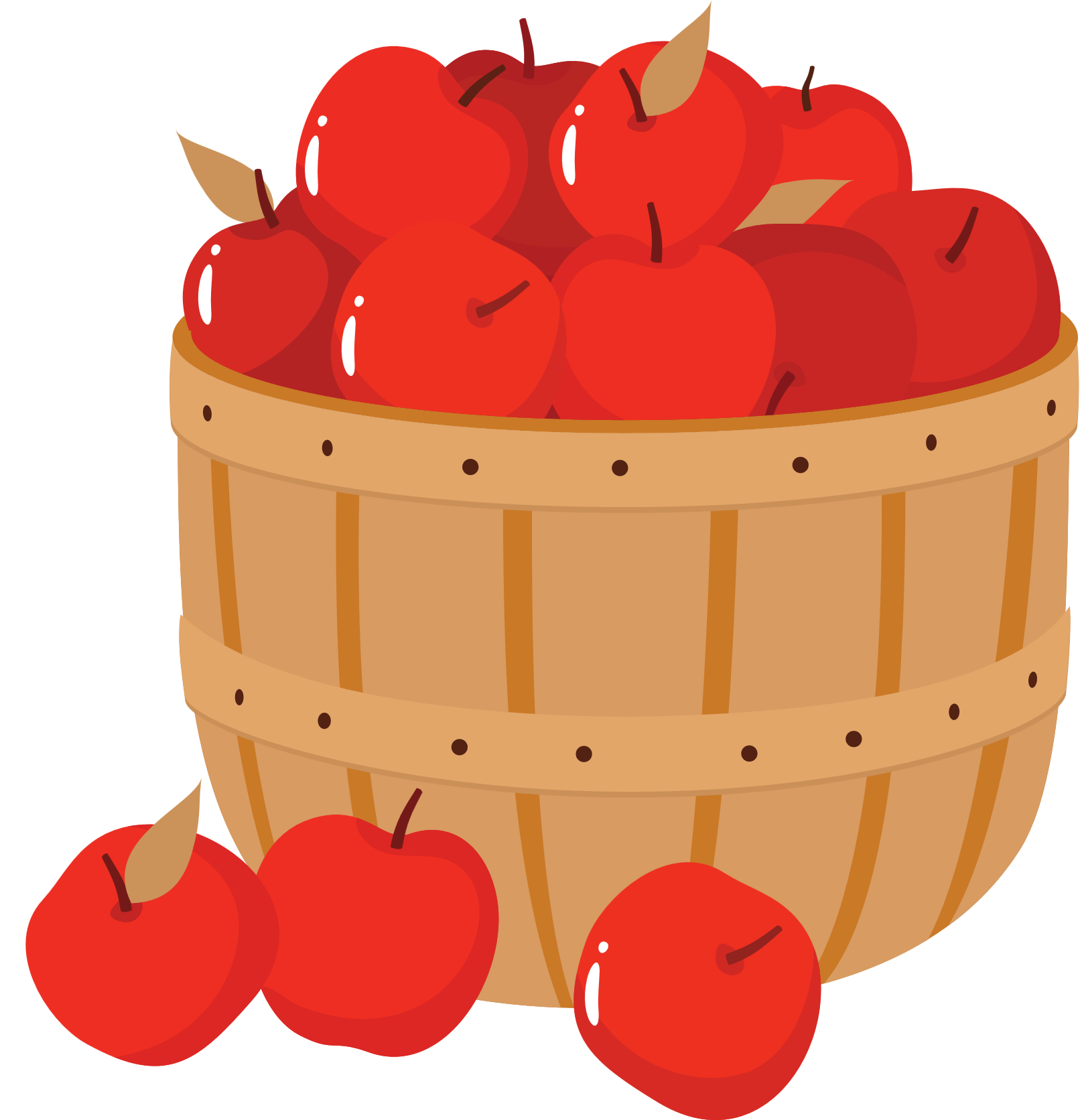 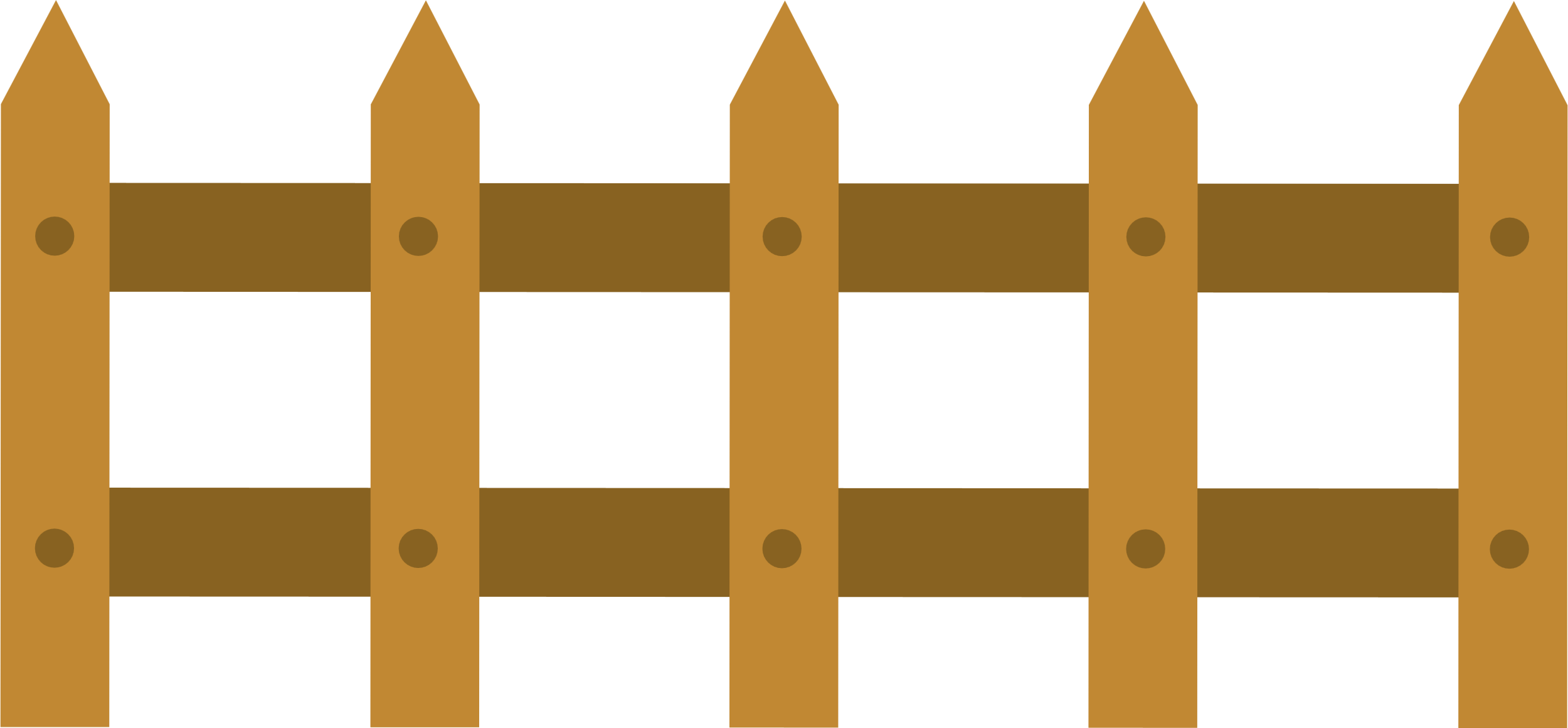 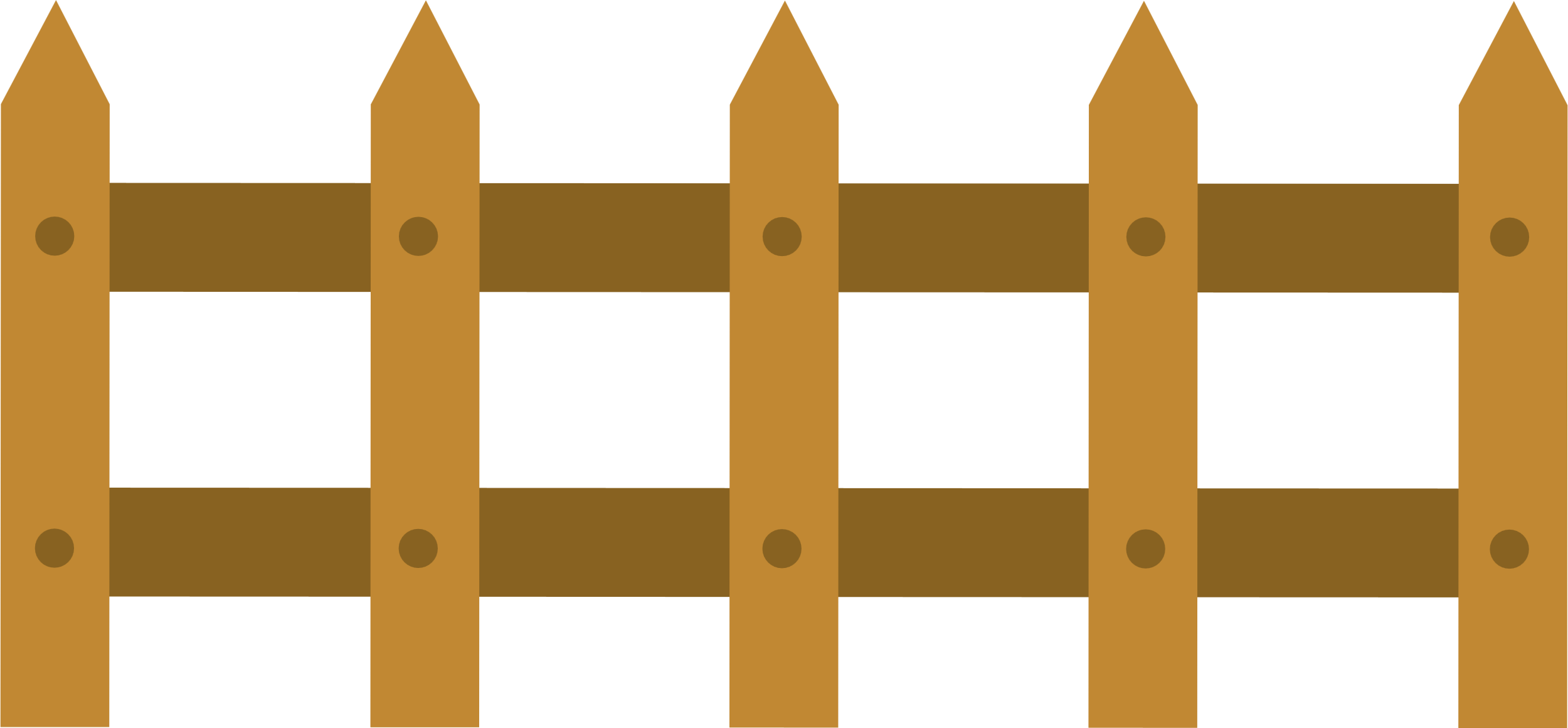 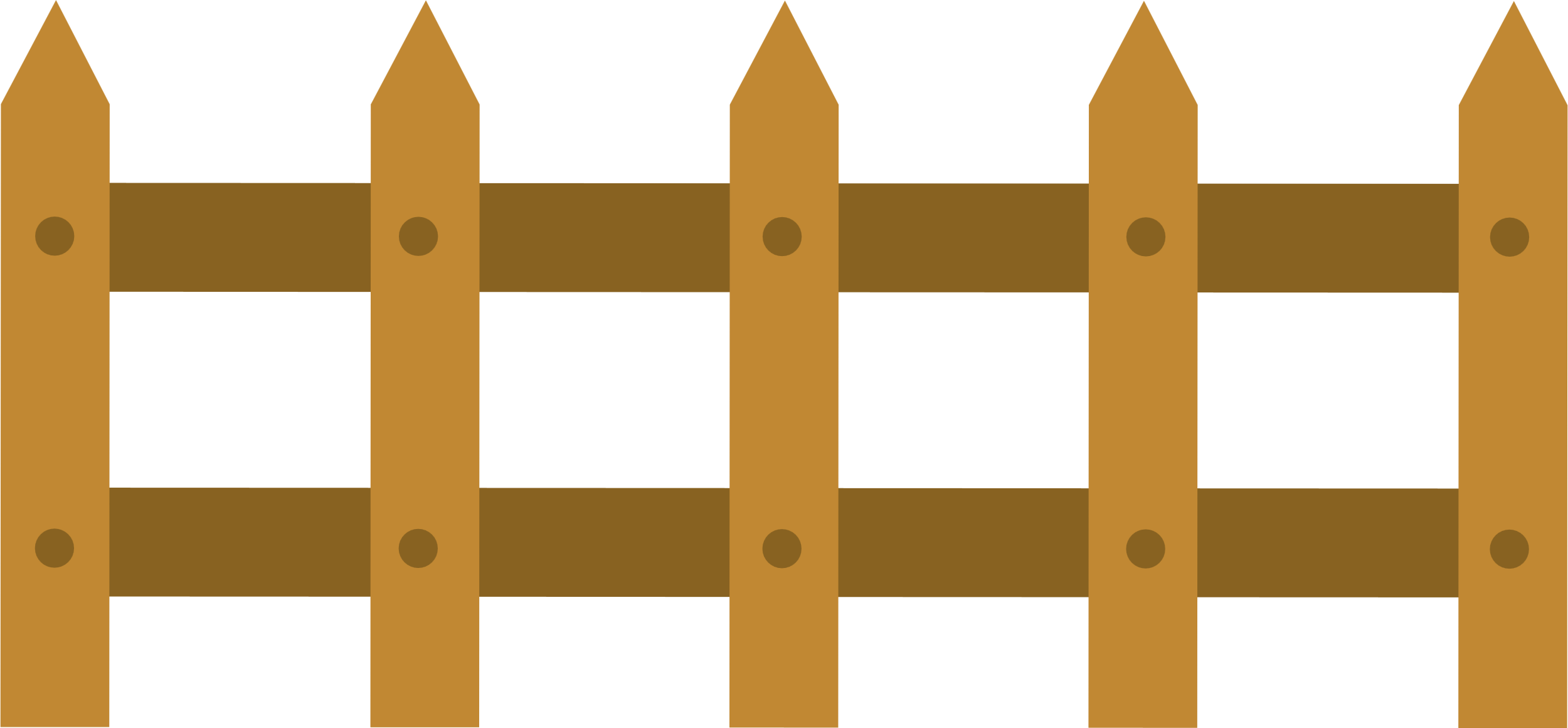 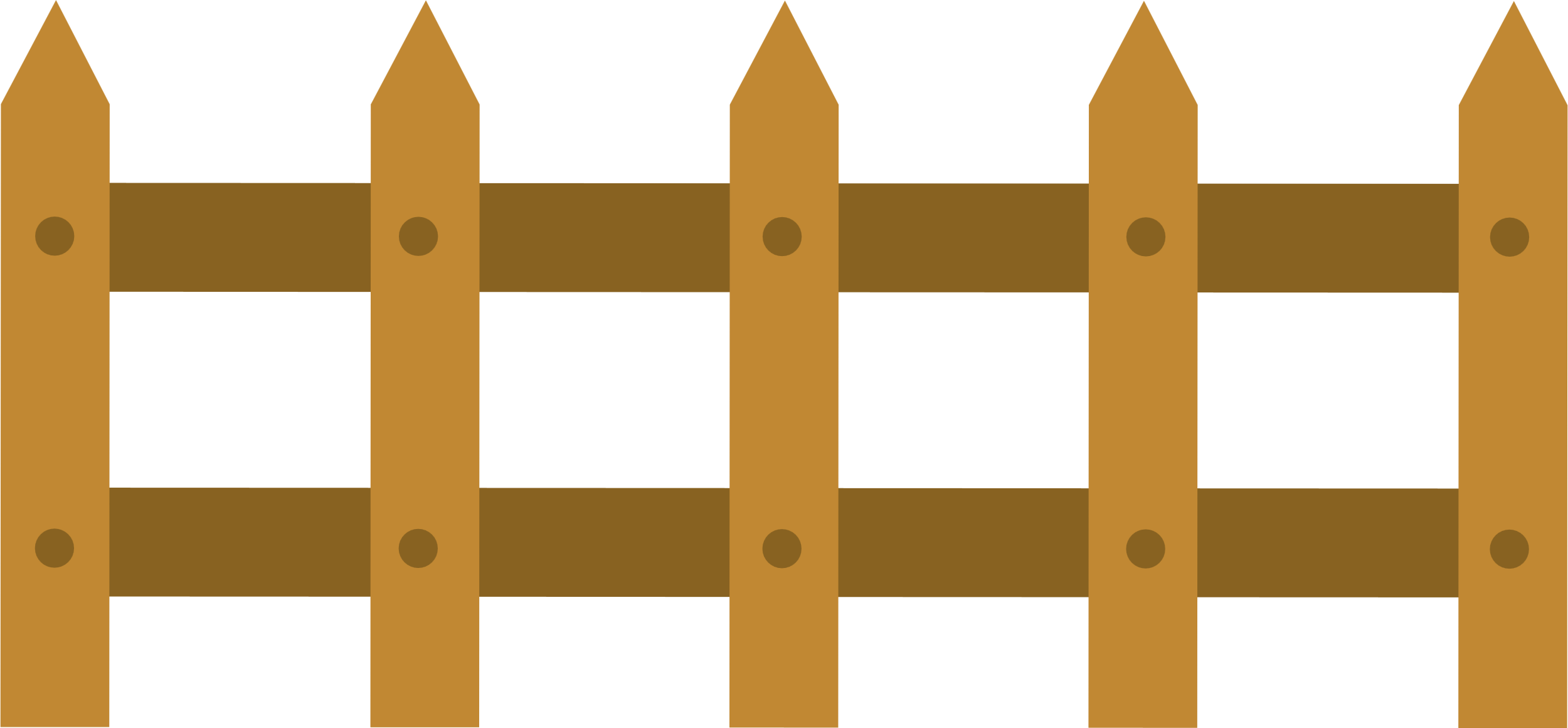 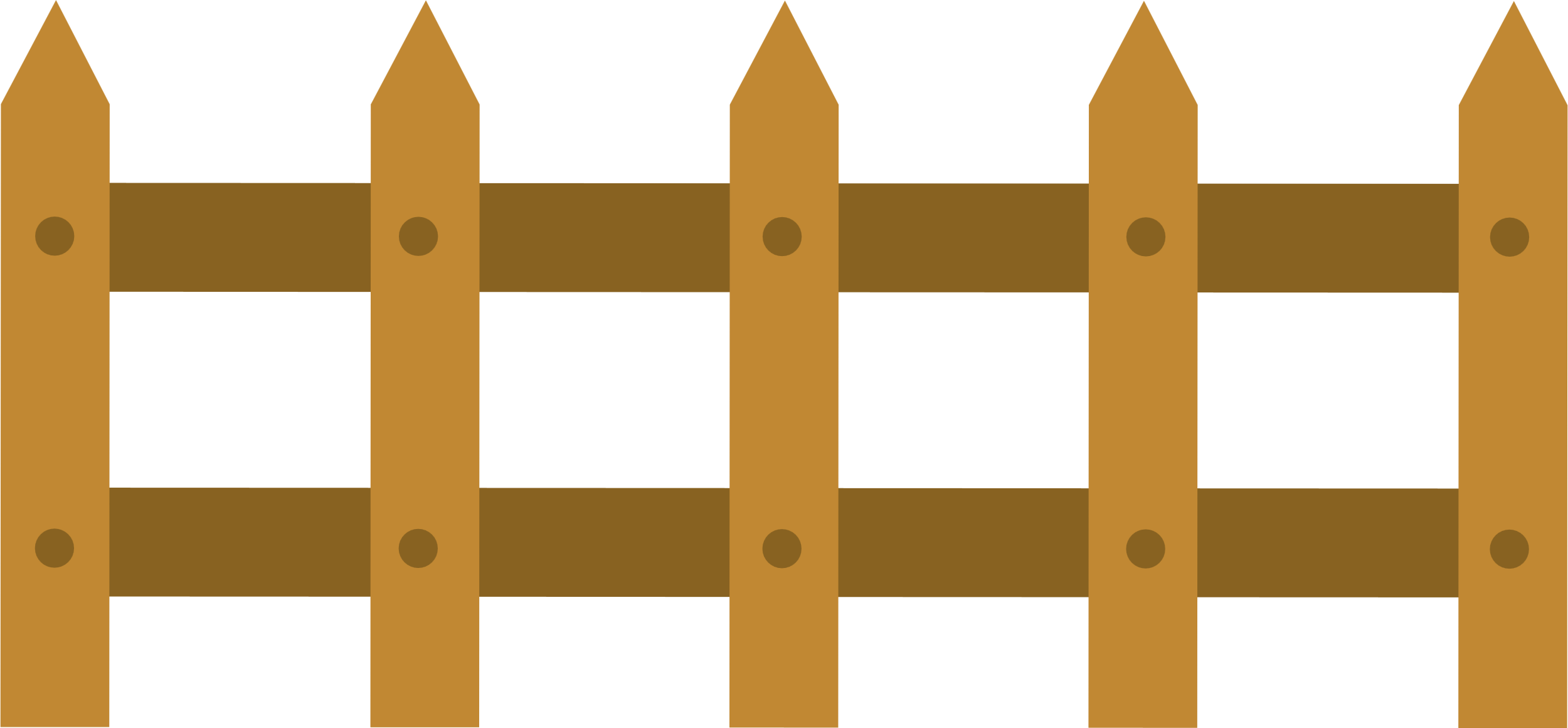 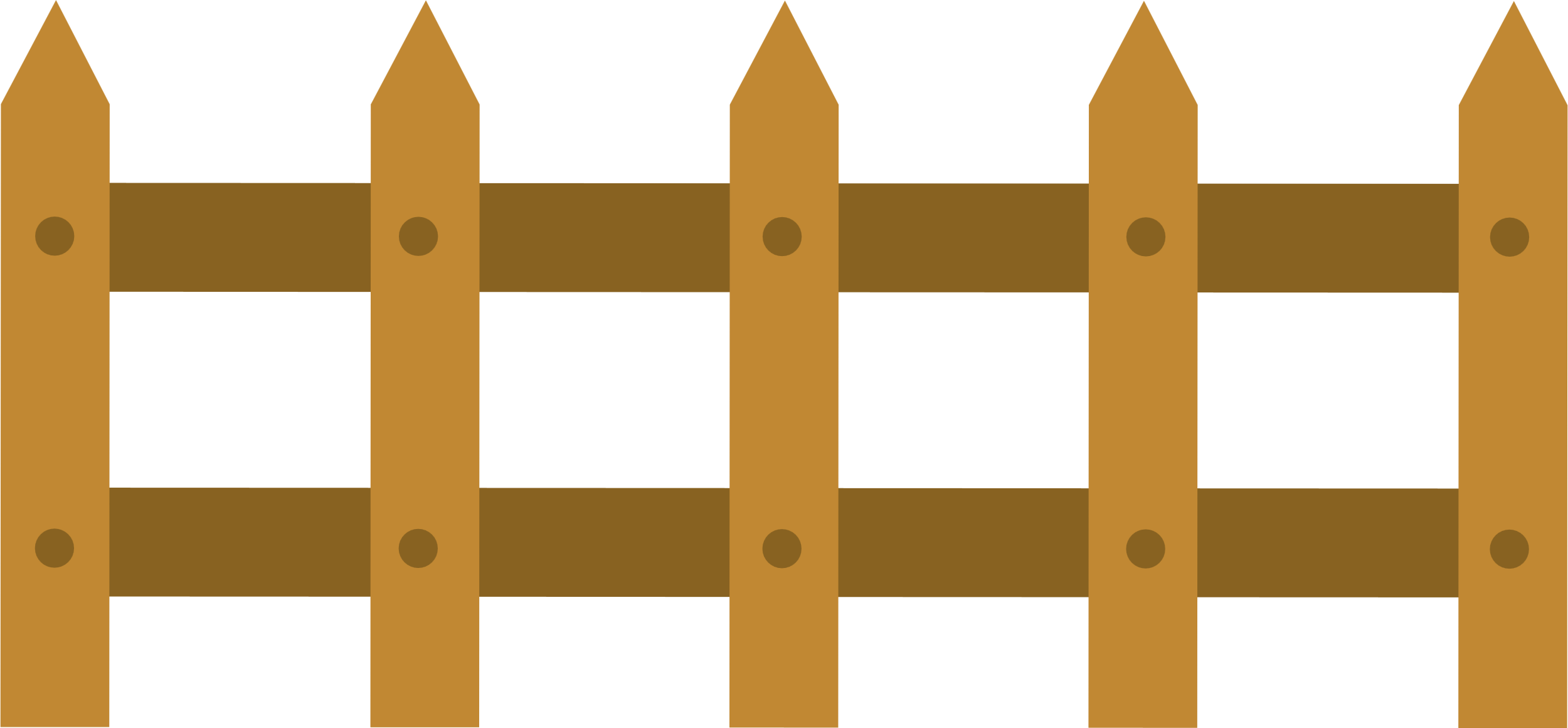 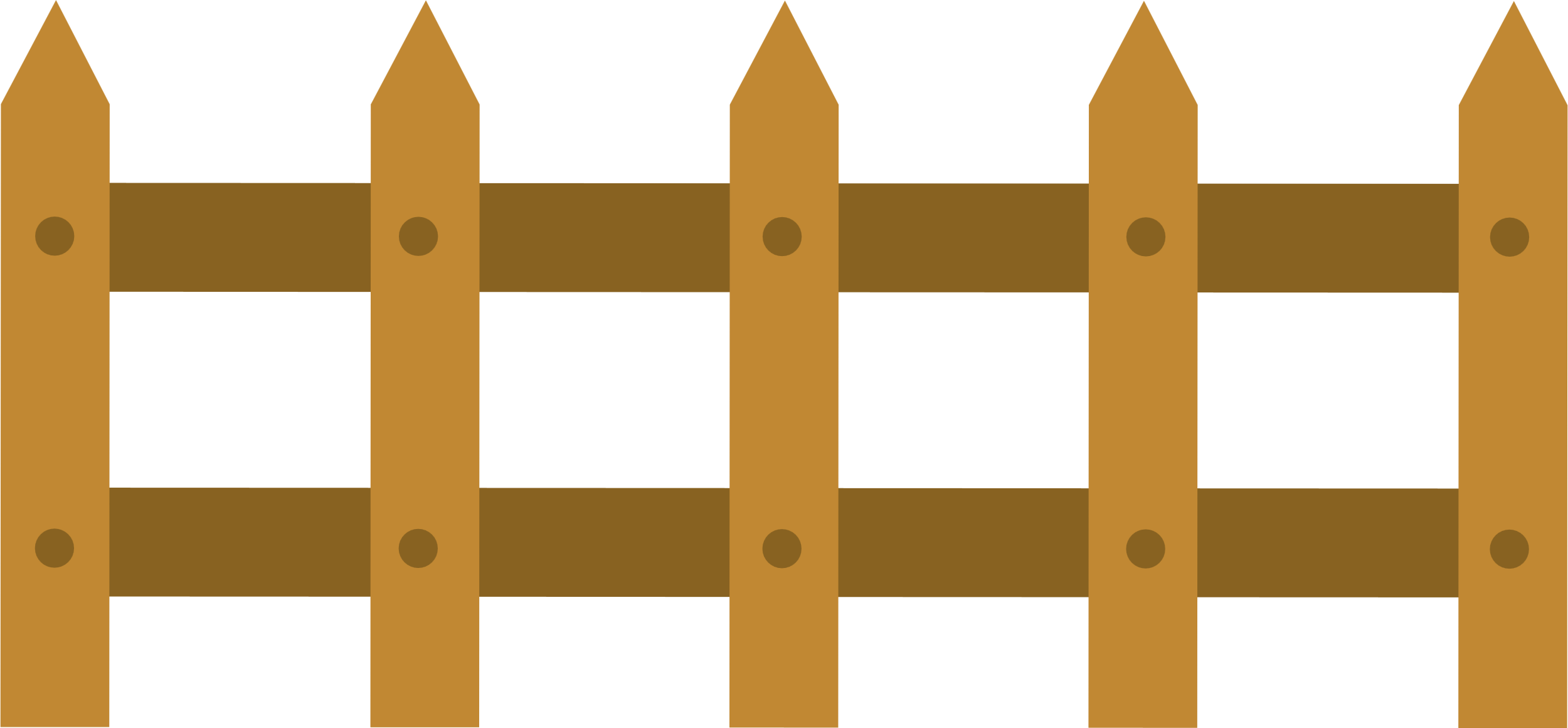 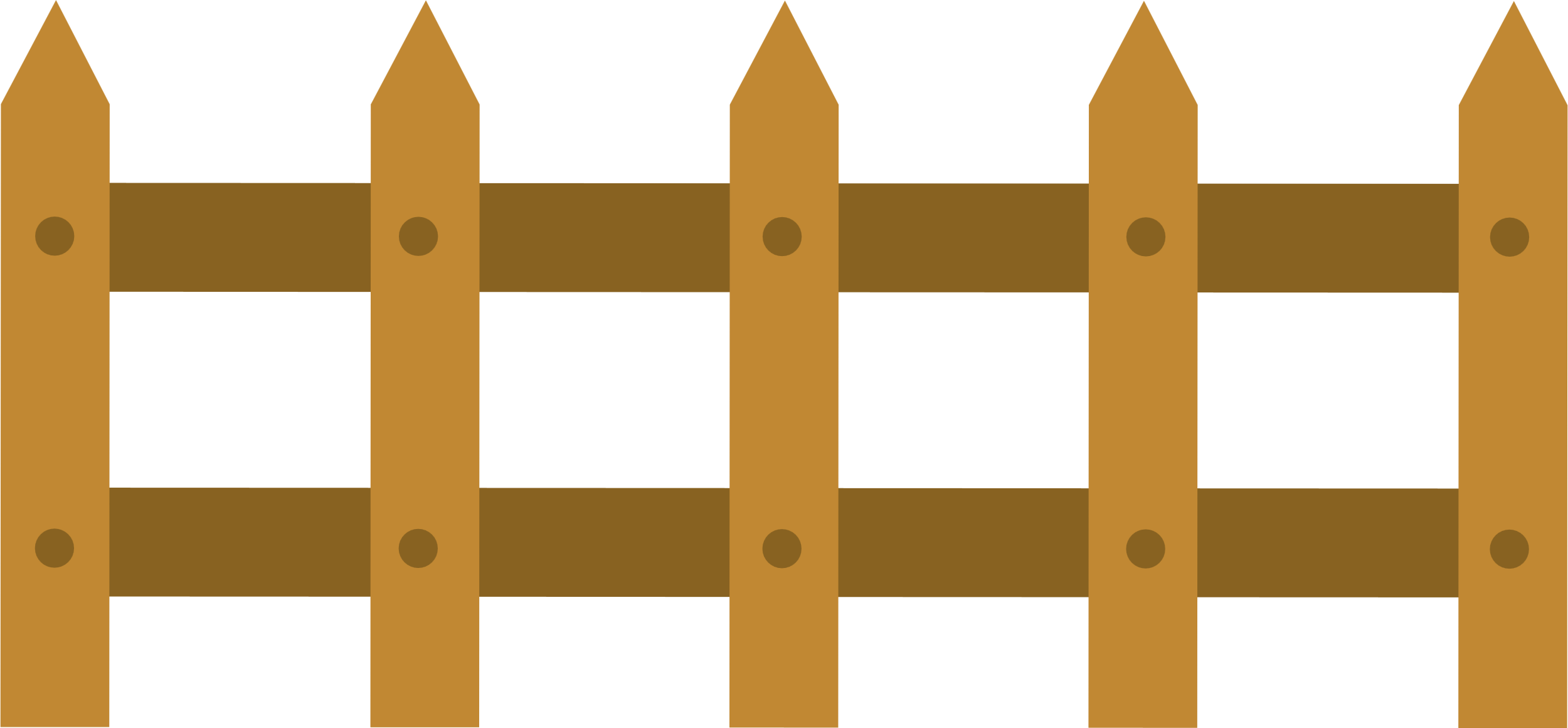 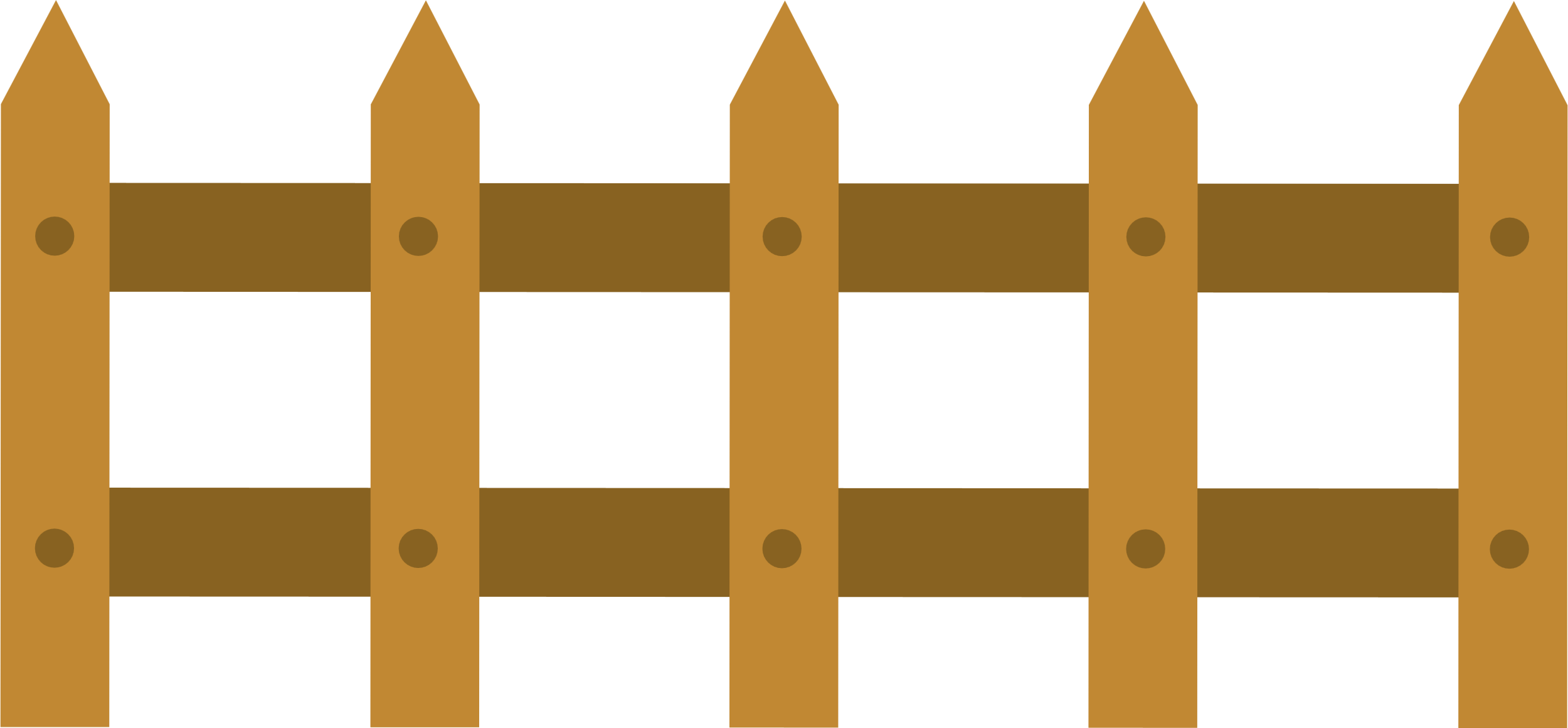 1
2
3
4
5
Câu hỏi
[Speaker Notes: Ms Huyền Phạm - 0936.082.789 – YOUTUBE: MsPham.  Facebook: Dạy và học cùng công nghệ.]
Đây là môn thể thao nào?
Bóng chuyền
B
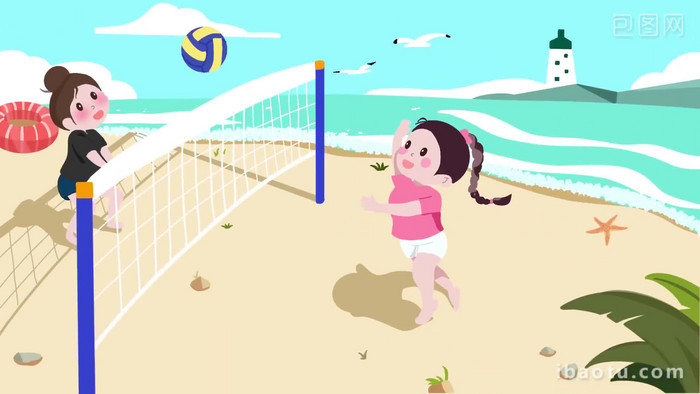 Cầu lông
Bóng đá
Bóng rổ
A
C
D
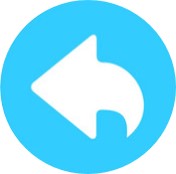 [Speaker Notes: Ms Huyền Phạm - 0936.082.789 – YOUTUBE: MsPham.  Facebook: Dạy và học cùng công nghệ.]
Đọc câu sau và cho biết tiếng nào chứa vần uyêt.

Mùa đông có tuyết rơi.
tuyết
đông
mùa
rơi
A
B
C
D
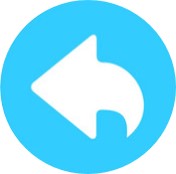 [Speaker Notes: Ms Huyền Phạm - 0936.082.789 – YOUTUBE: MsPham.  Facebook: Dạy và học cùng công nghệ.]
tình nguyện
C
quyết định
địu con
tuyệt vời
A
B
D
Các từ( quyết định, tình nguyện, tuyệt vời, địu con) từ nào có tiếng chứa vần uyên?
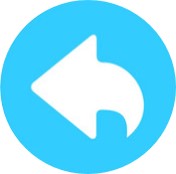 [Speaker Notes: Ms Huyền Phạm - 0936.082.789 – YOUTUBE: MsPham.  Facebook: Dạy và học cùng công nghệ.]
Các bạn nhỏ trong tranh đang làm gì?
Đọc sách báo
Đọc truyện tranh
Nói chuyện
Đang hát
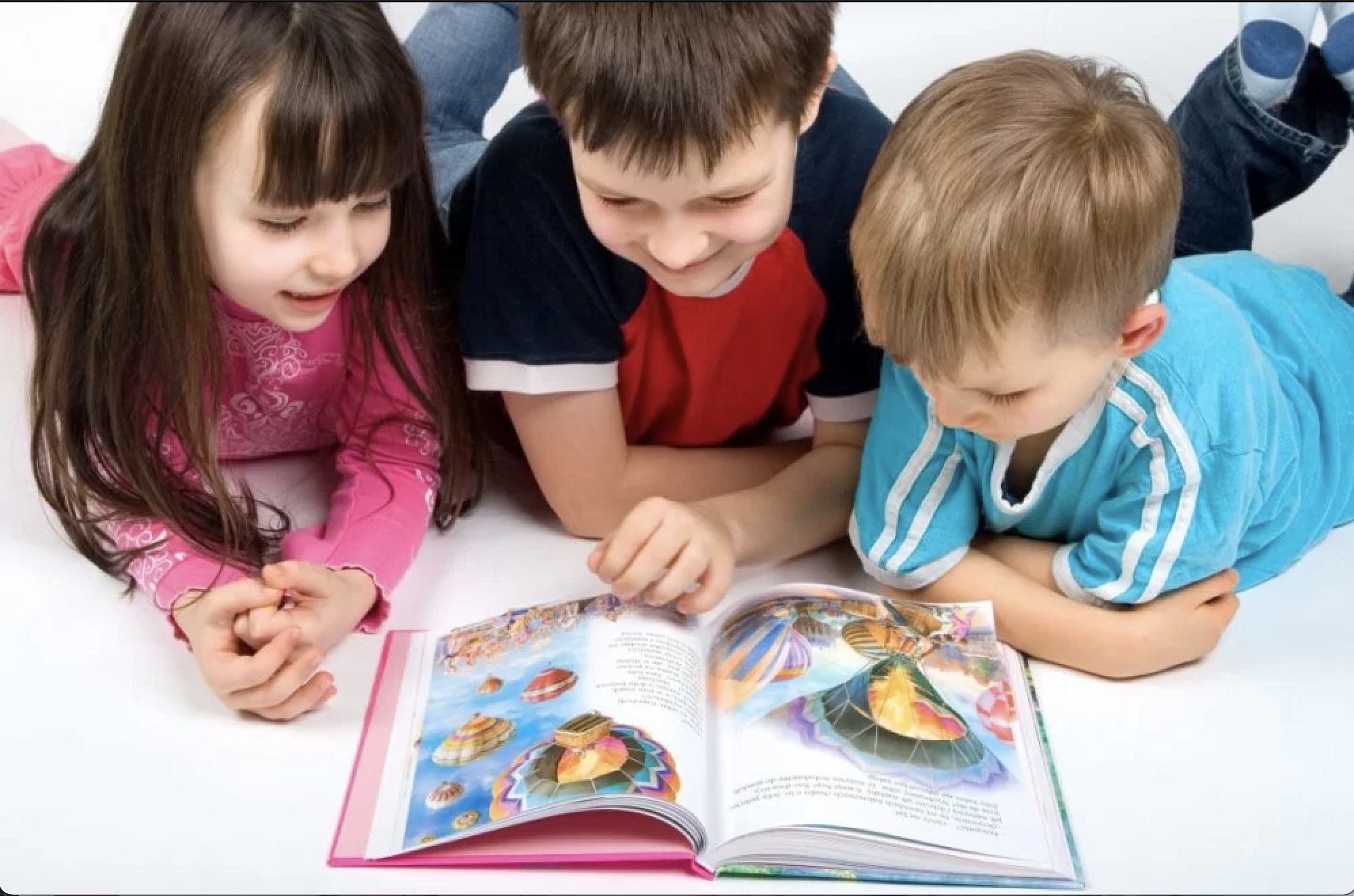 A
B
C
D
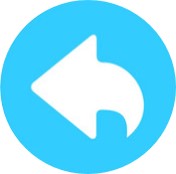 [Speaker Notes: Ms Huyền Phạm - 0936.082.789 – YOUTUBE: MsPham.  Facebook: Dạy và học cùng công nghệ.]
Tranh vẽ cái  gì?
Vòng hoa
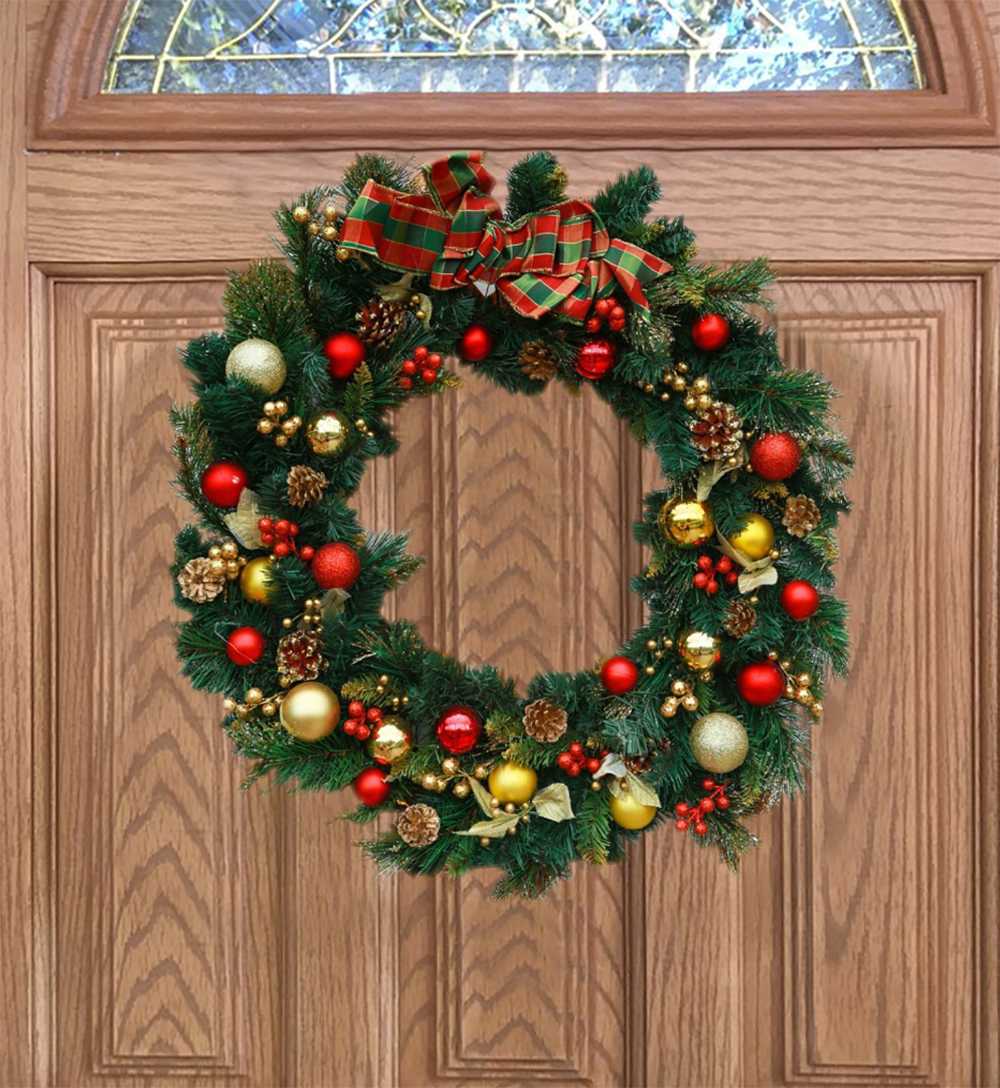 Vòng tay
Vòng nguyệt quế
Vòng chuông
A
B
C
D
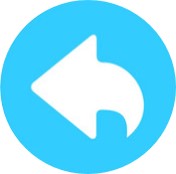 [Speaker Notes: Ms Huyền Phạm - 0936.082.789 – YOUTUBE: MsPham.  Facebook: Dạy và học cùng công nghệ.]
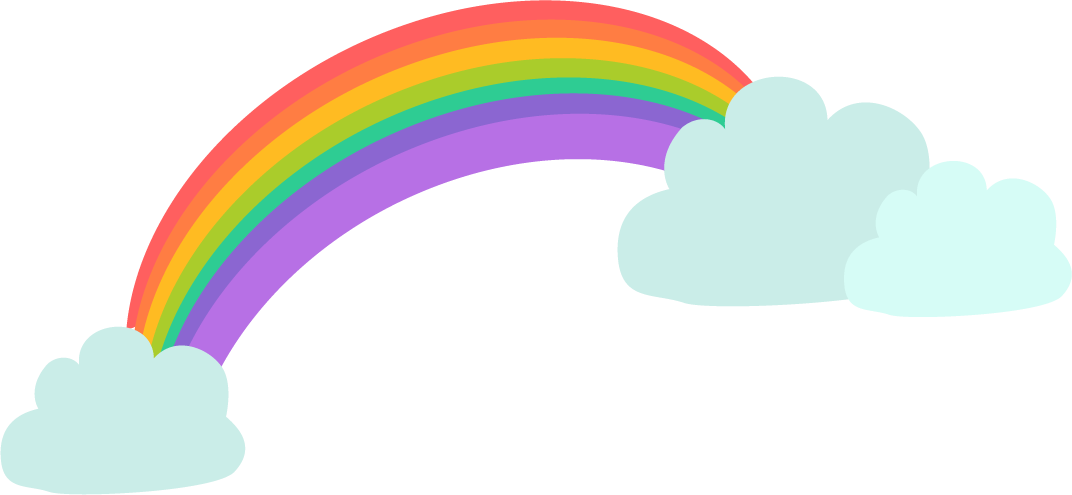 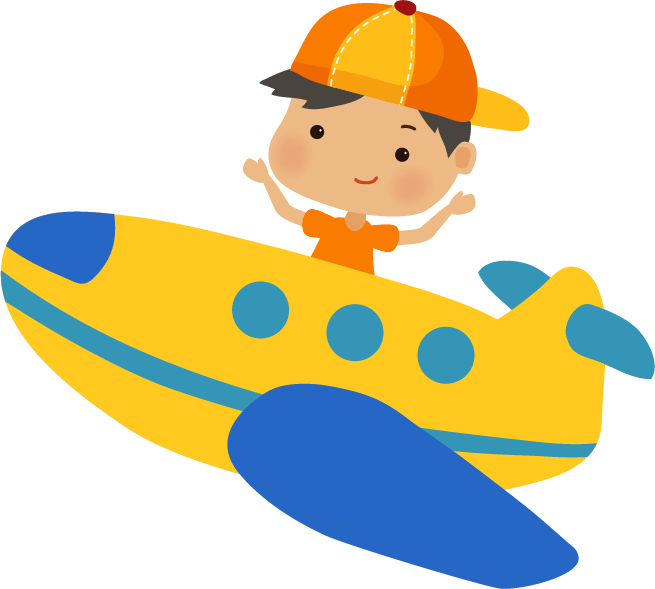 Tạm biệt và 
hẹn gặp lại!
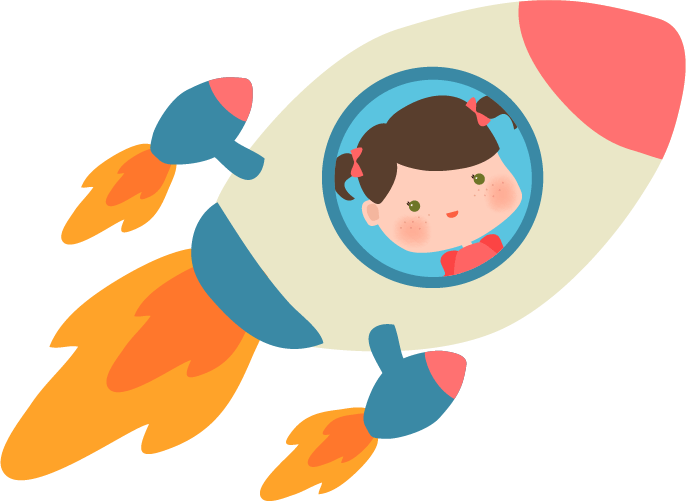 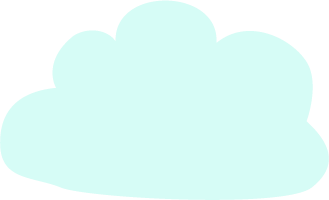 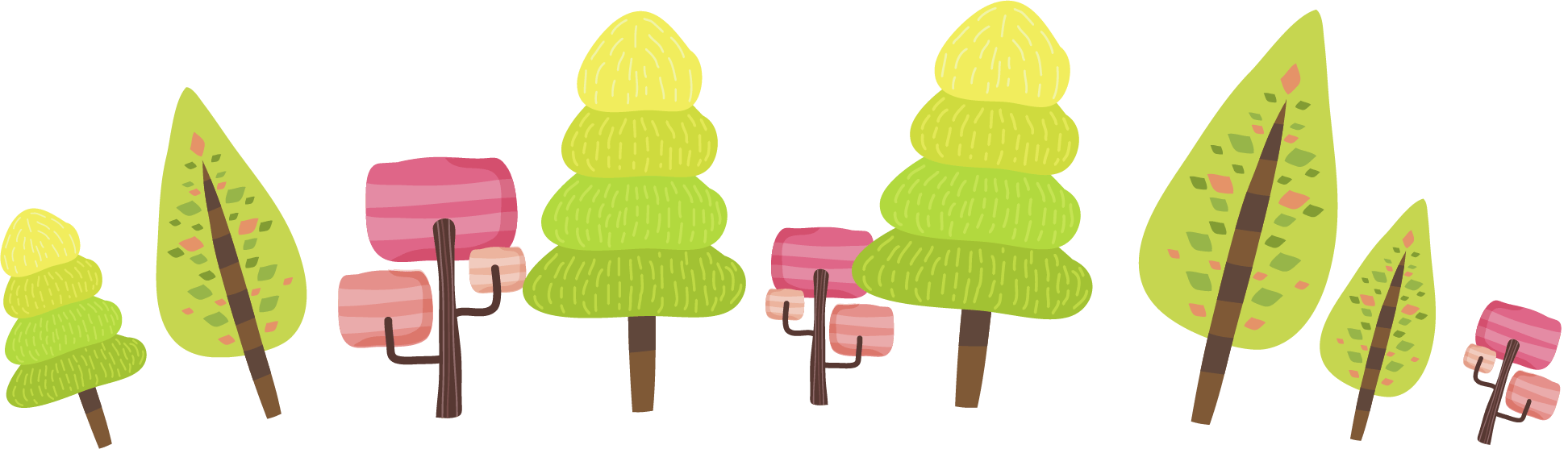 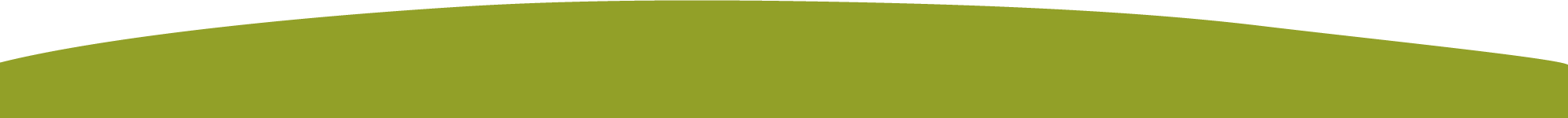